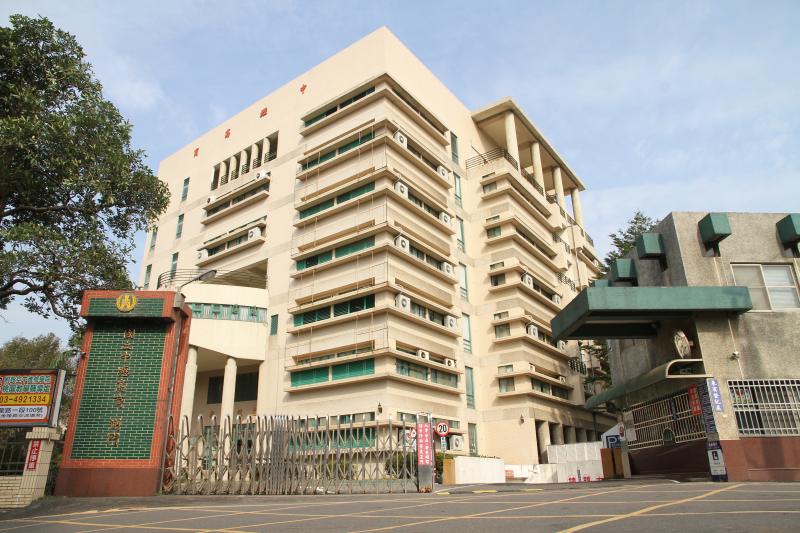 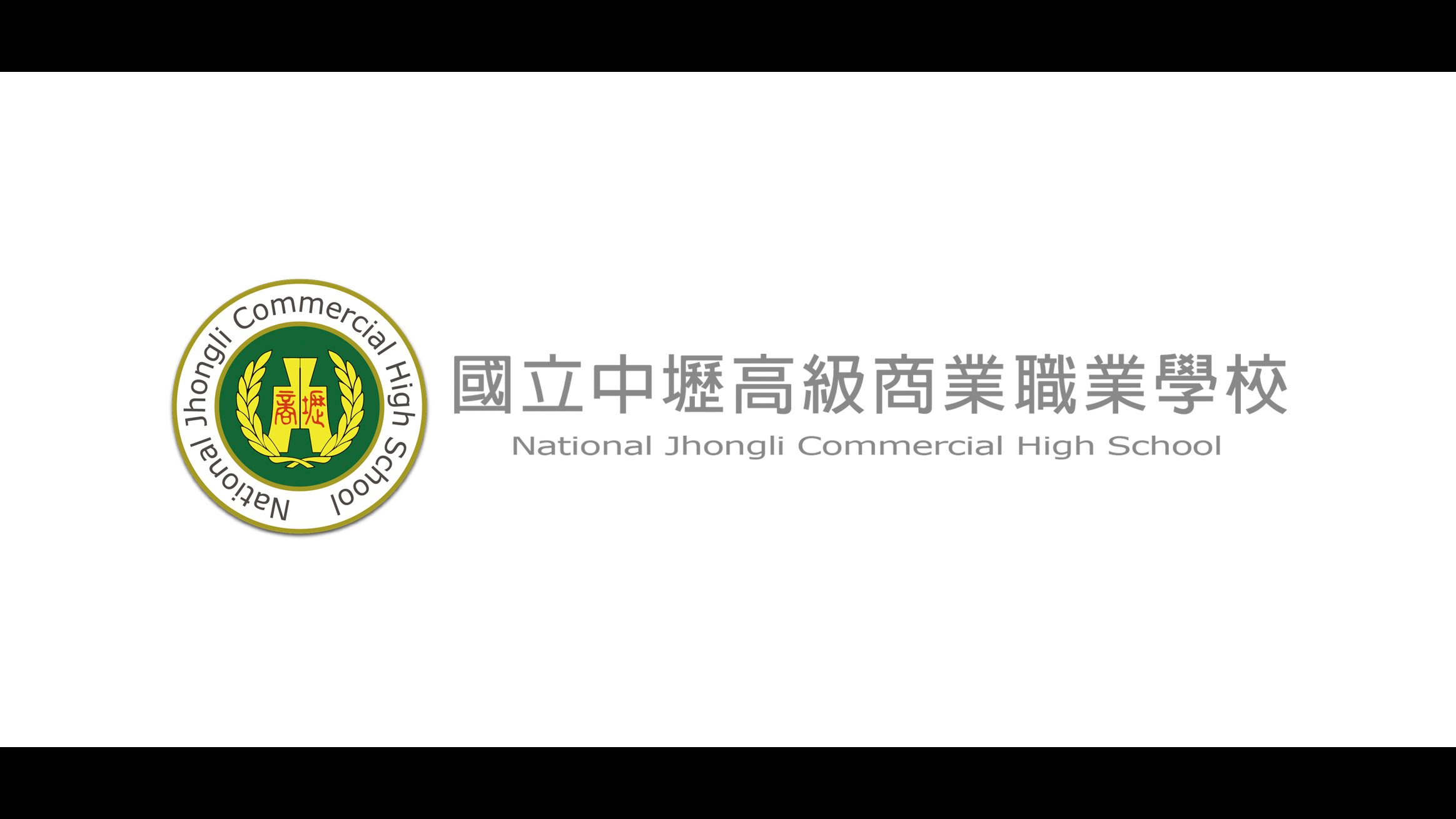 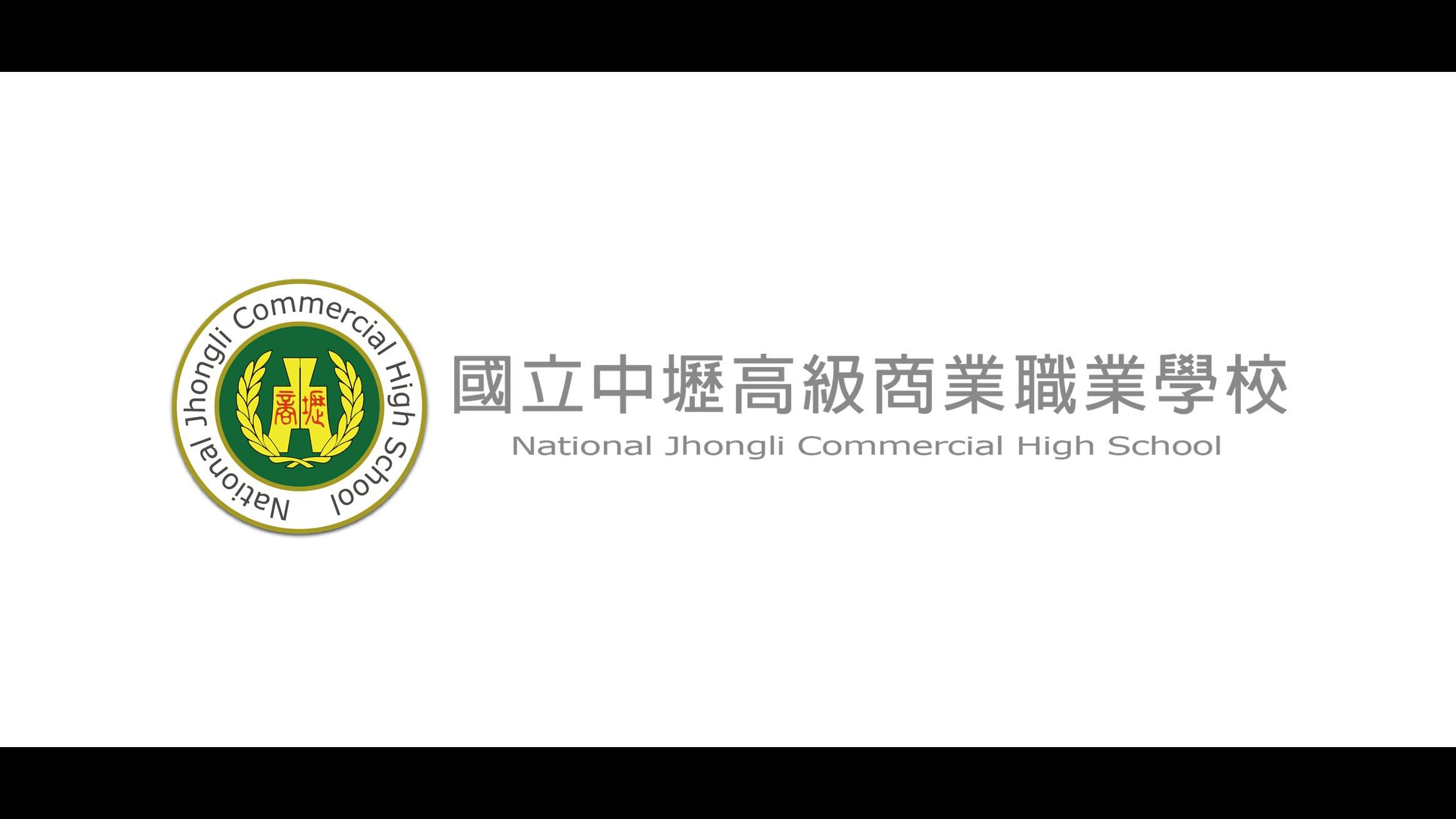 本校特色
學制多元
金榜輝煌
技藝超群
特色專班
設備新穎
師資優良
輔導專業
學制多元
技藝超群
金榜輝煌
特色專班
設備新穎
師資優良
輔導專業
技術型高中
商業經營科
商業經營科特色-1
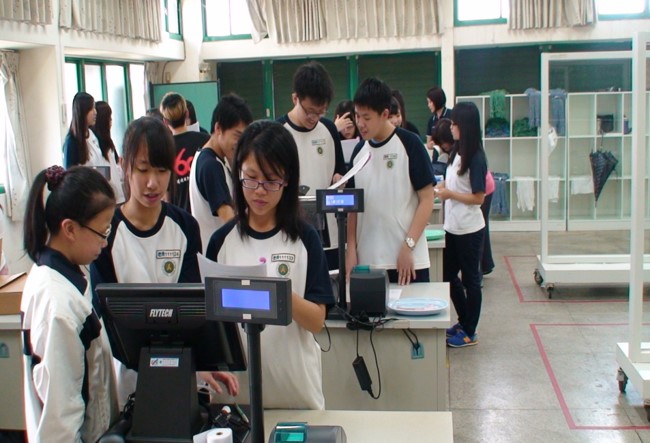 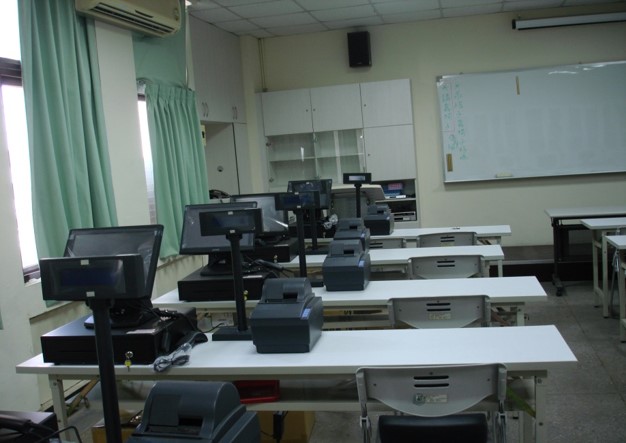 培養學生具備經營管理、行銷管理、財務管理等三大專業能力。
POS系統機台
學生實際操作POS系統
設有商科專業教室，引進銷售時點(POS)系統。
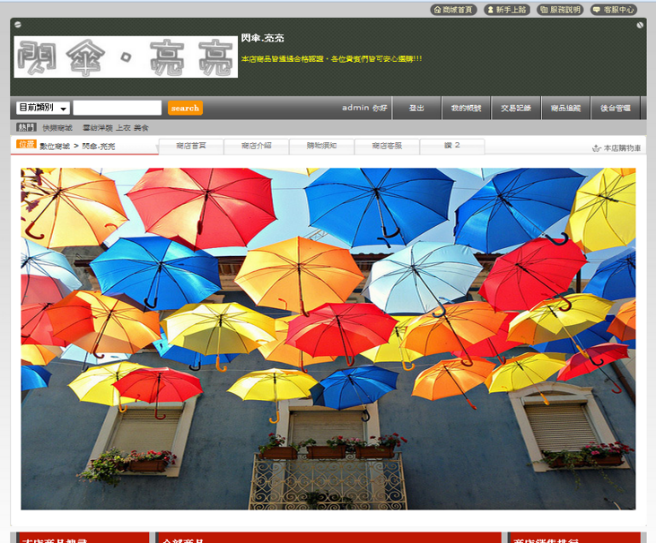 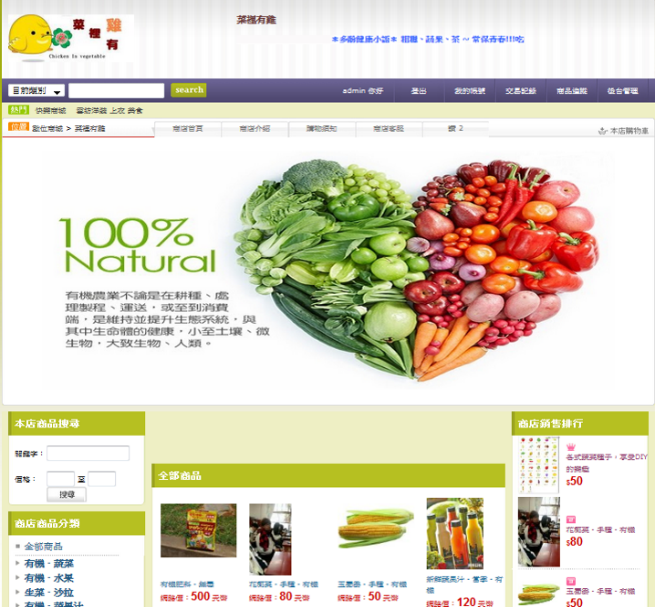 開設經營實務專業課程。
網路商店模擬作品 I
網路商店模擬作品 I I
技術型高中
商業經營科
商業經營科特色-2
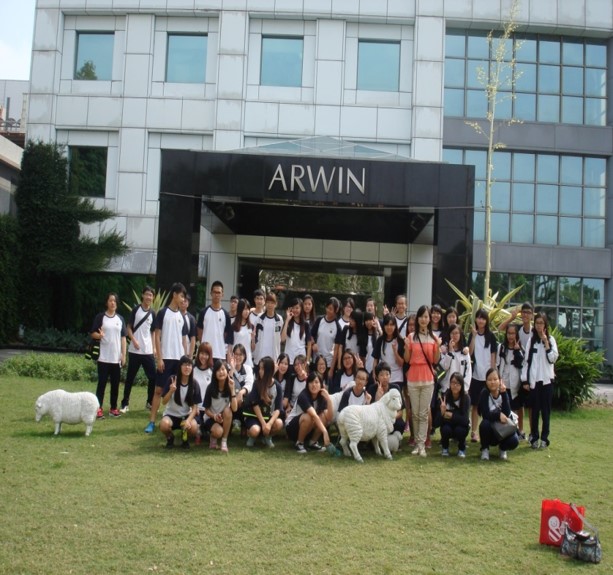 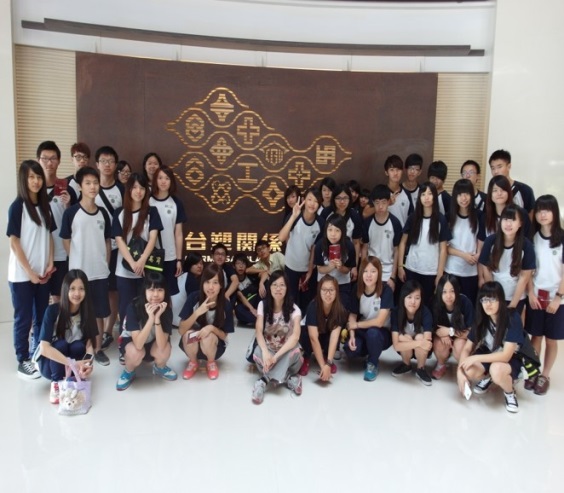 企業參訪。
專題製作課程：深入了解企業經營成敗關鍵。
台塑關係企業參訪
雅聞魅力博覽館參訪
定期舉辦相關講座。
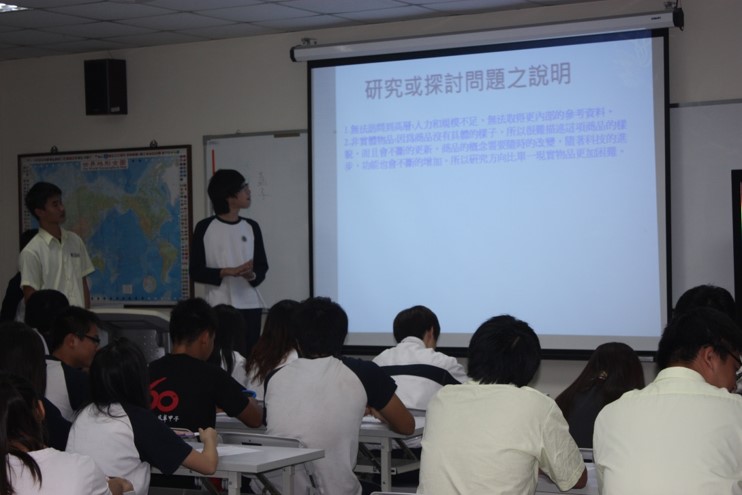 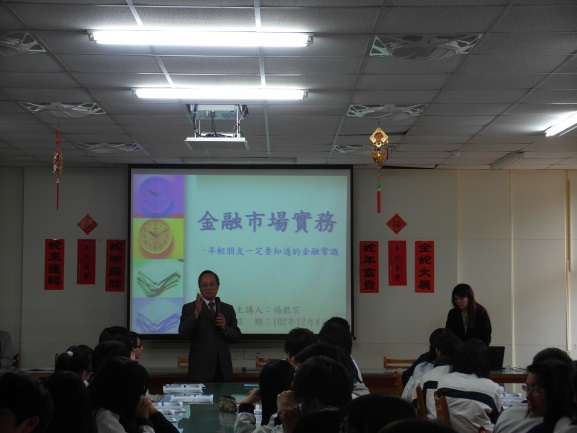 金融常識講座
專題製作
技術型高中
國際貿易科
國際貿易科特色
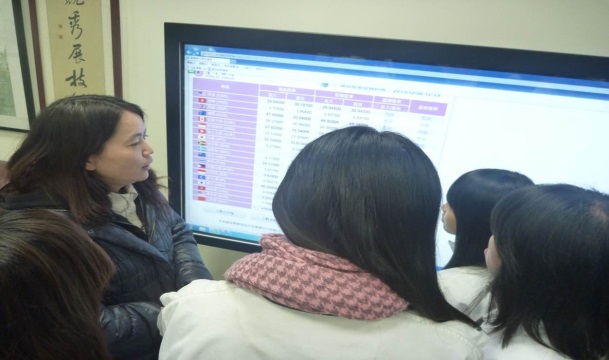 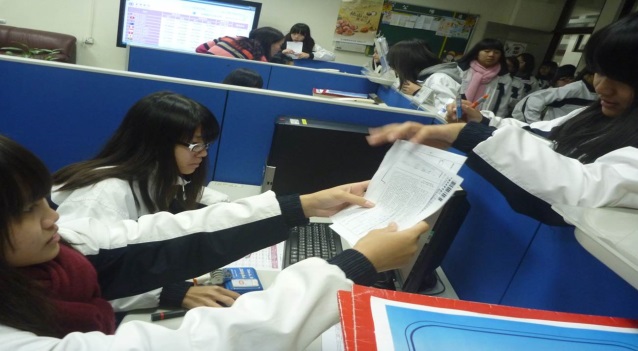 重視國貿專業實務技能

培養學生獨立處理貿易文件能力

鼓勵學生參加英語測驗檢定，提升外語能力

外匯銀行實習，體驗行員工作
外匯銀行實習
體驗銀行員工作
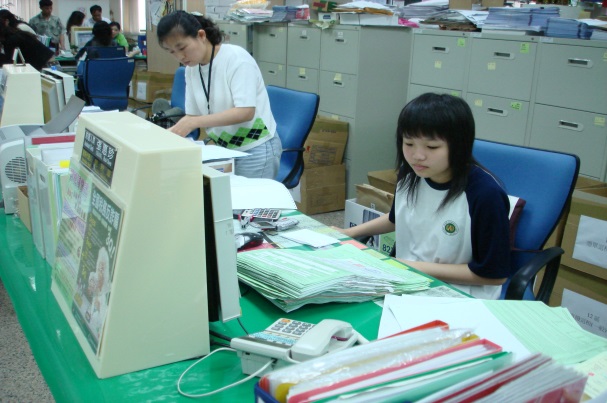 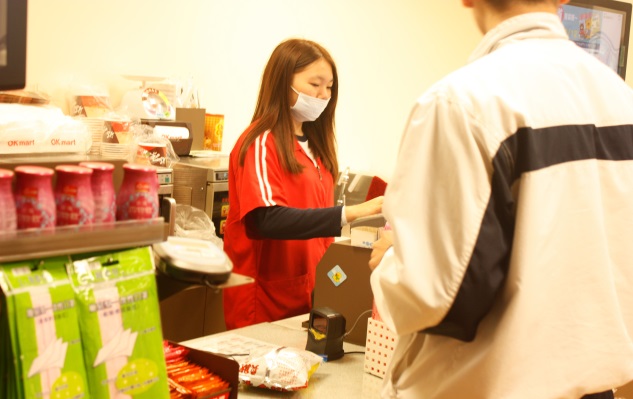 門市實習
國稅局實習
技術型高中
國際貿易科
國際貿易科特色
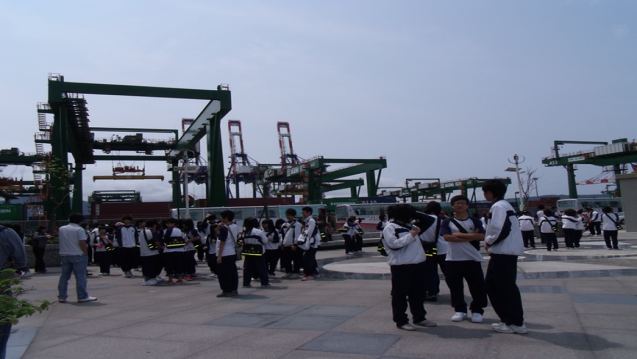 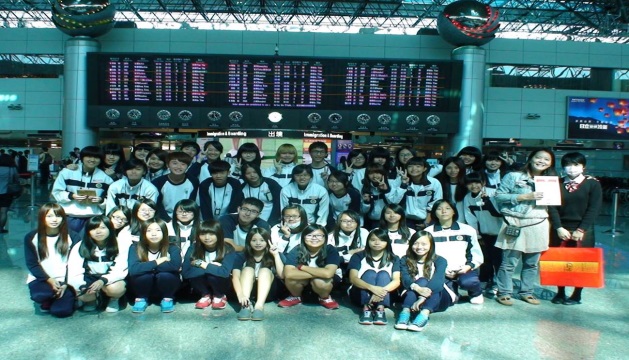 重視國貿專業實務技能

培養學生獨立處理貿易文件能力

鼓勵學生參加英語測驗檢定，提升外語能力

外匯銀行實習，體驗行員工作
參訪桃園機場
參訪台北港
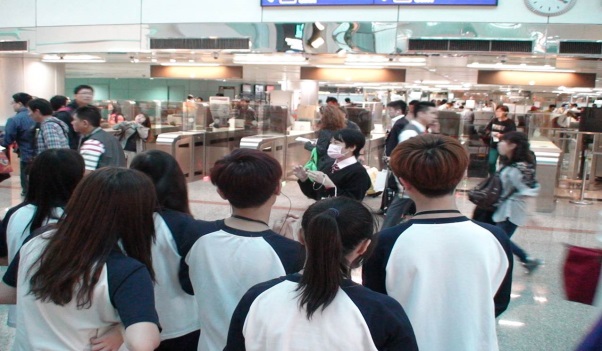 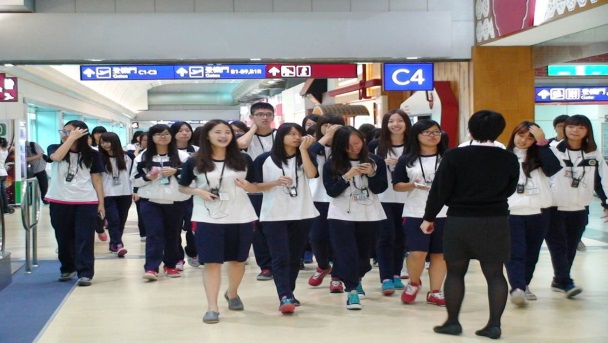 校外參訪：台北港、桃園機場等
參訪免稅商店
參訪機場通關
技術型高中
資料處理科
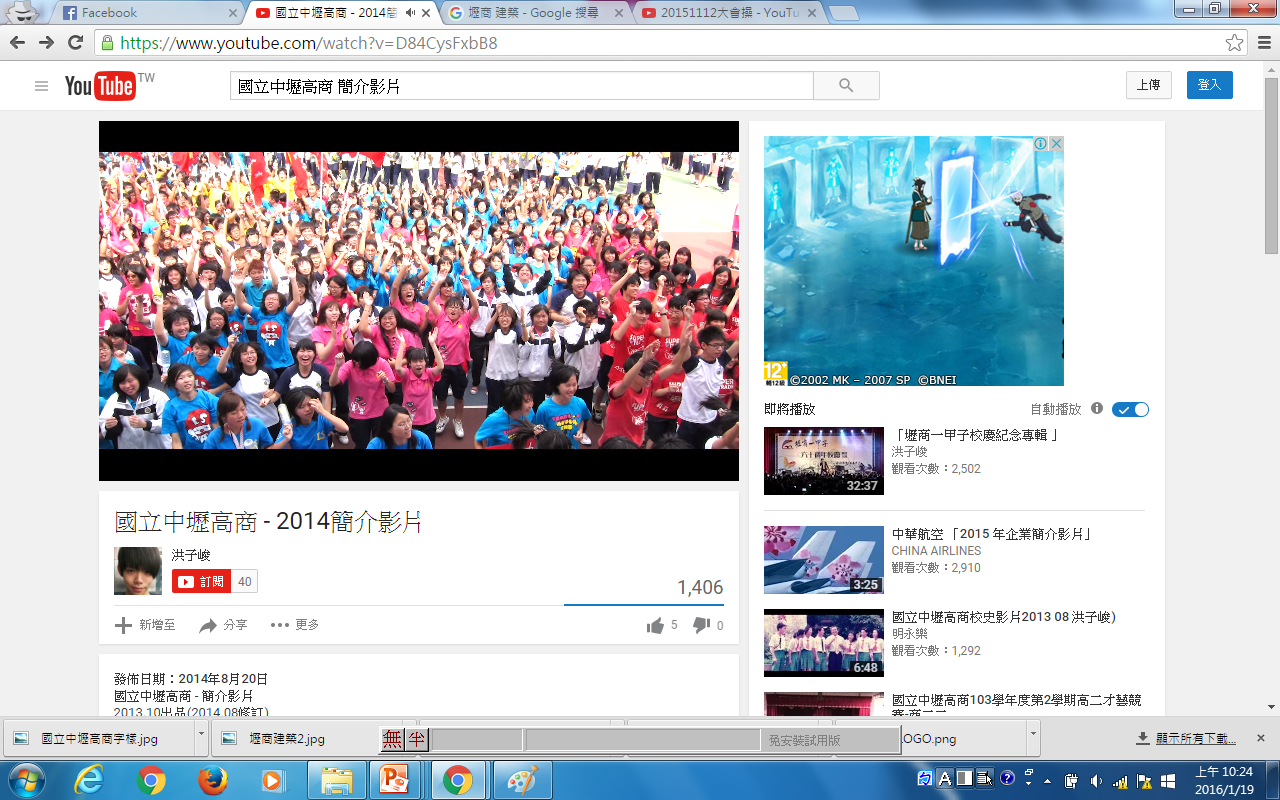 技術型高中
資料處理科
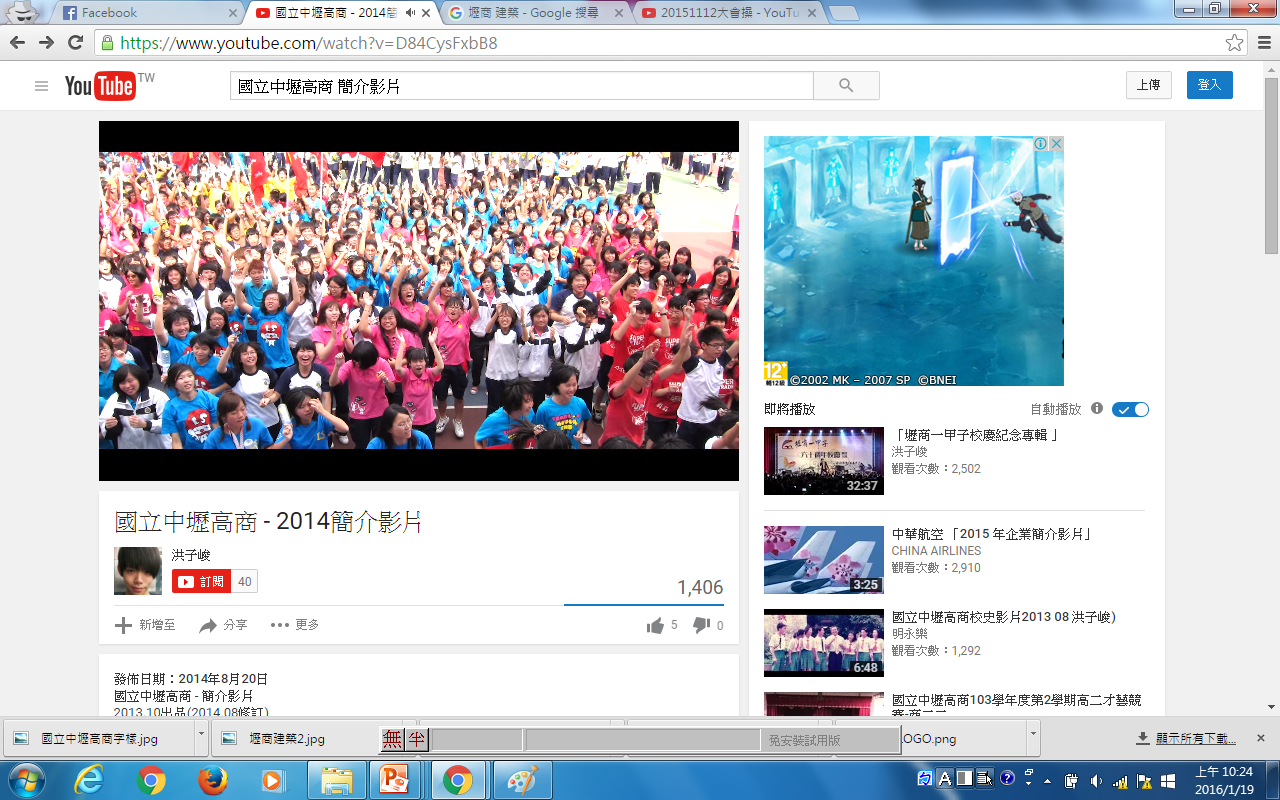 技術型高中
資處科企參
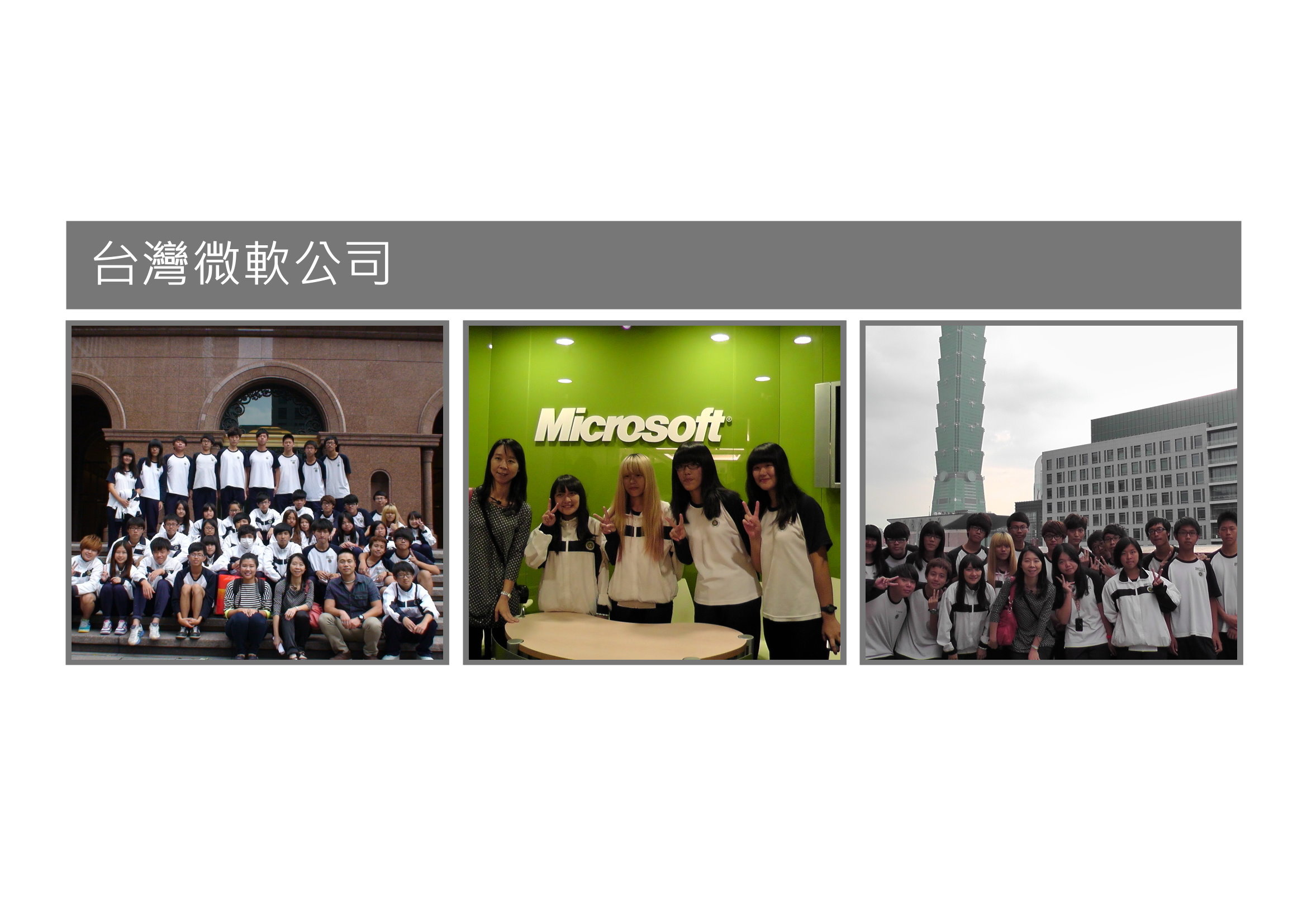 台灣微軟公司
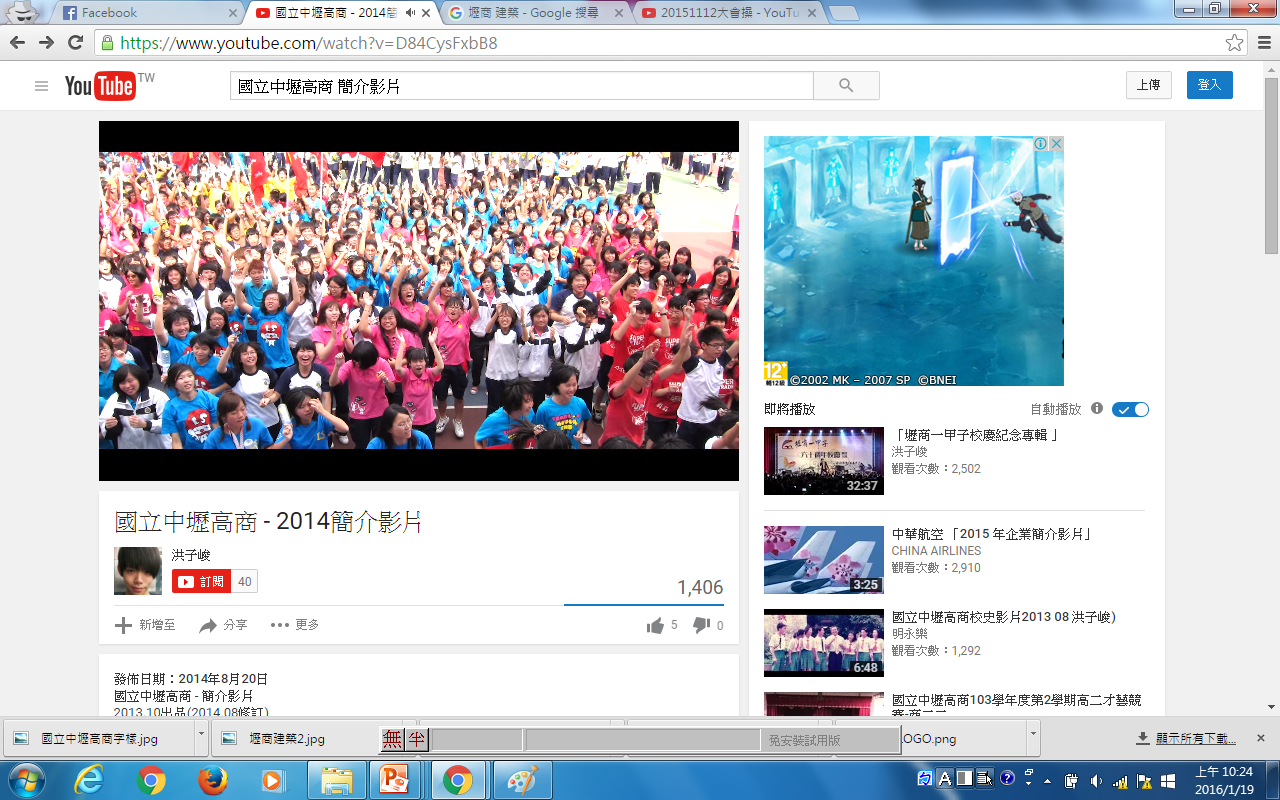 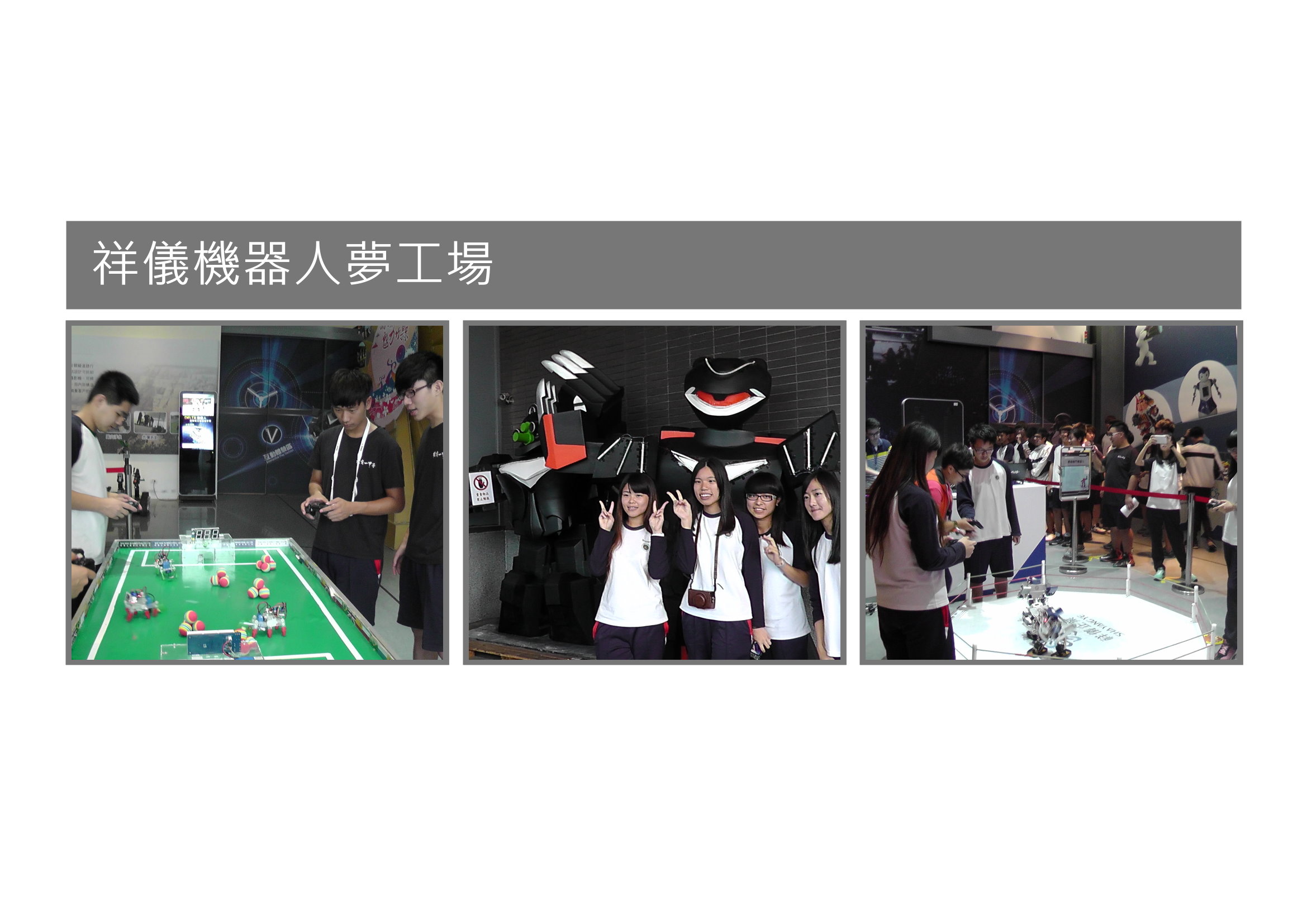 祥儀機器人夢工廠
綜合高中
專業學程
學術學程
綜合高中特色：　
統整─融合高中及高職的課程
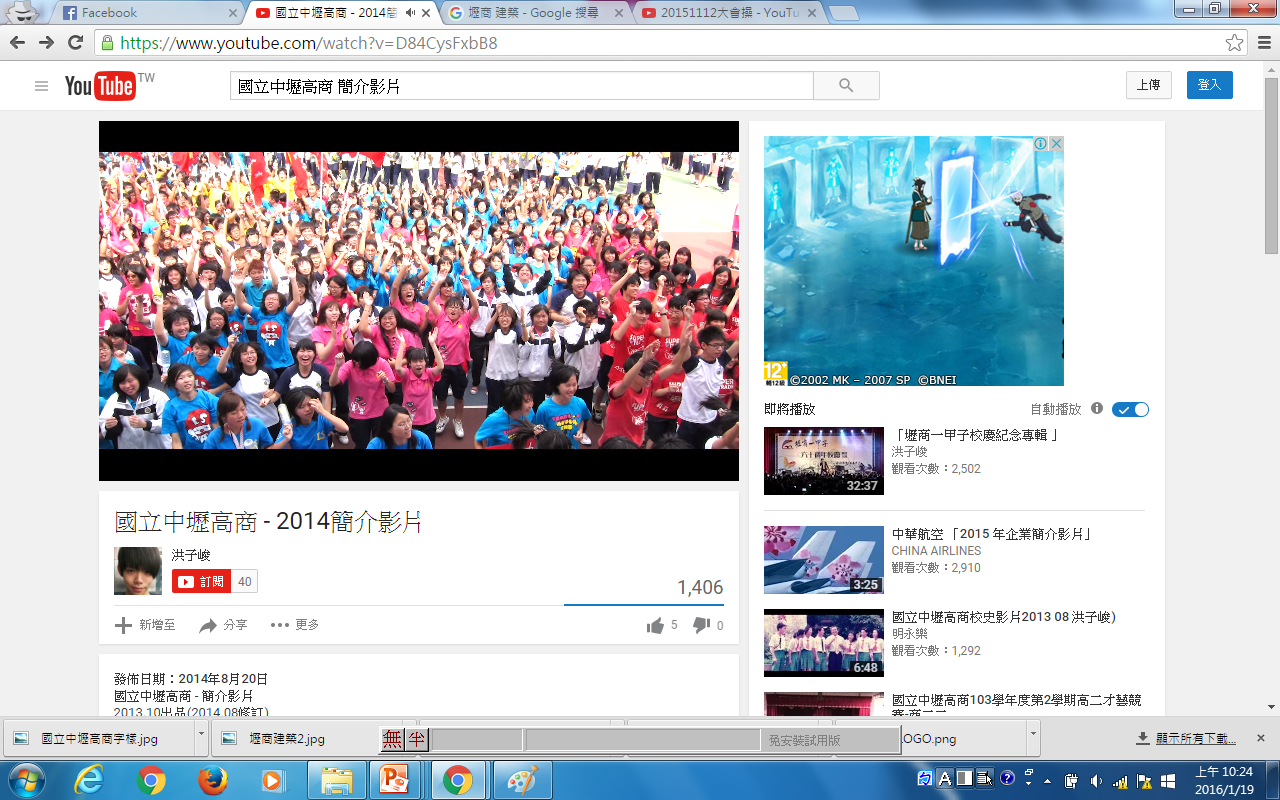 綜合
高中
學術學程
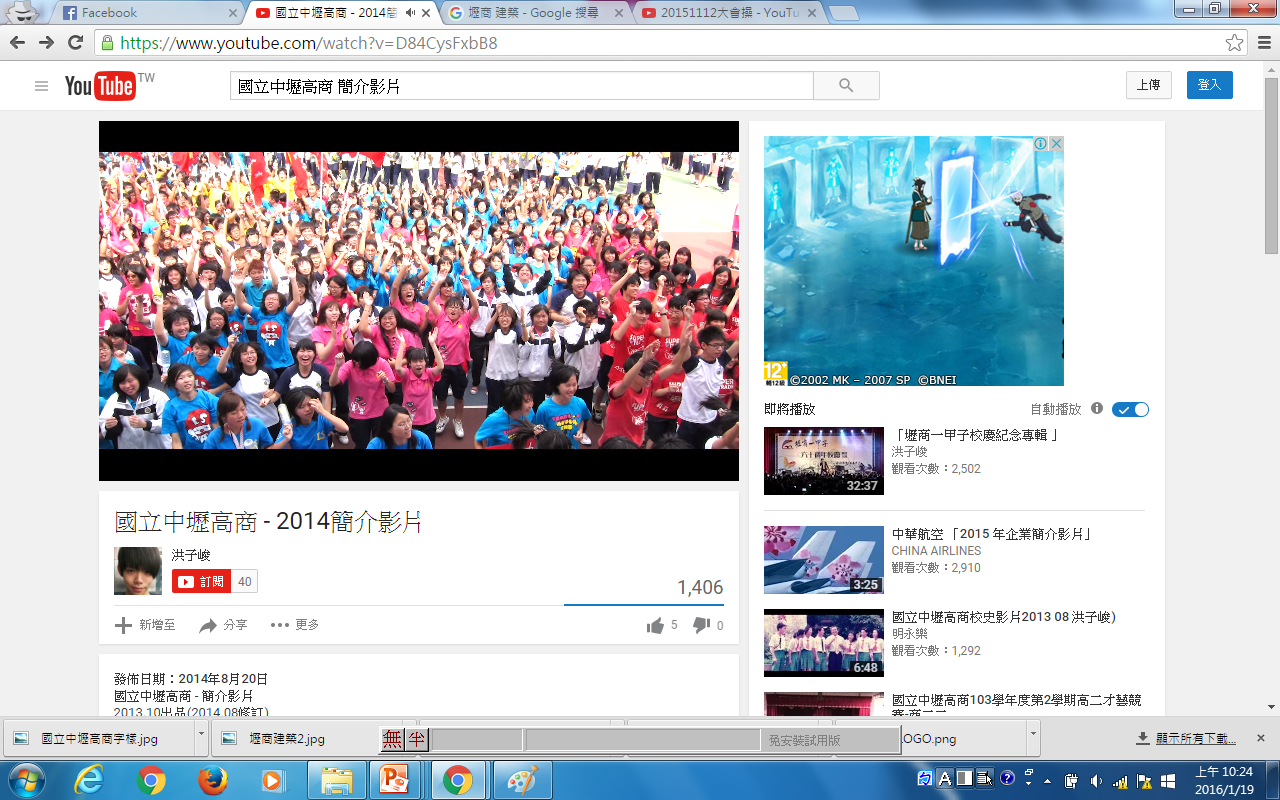 綜合
高中
專門學程
商服學程
資訊學程
進修部
資料處理科
商業經營科
進修部簡介
進修部特色
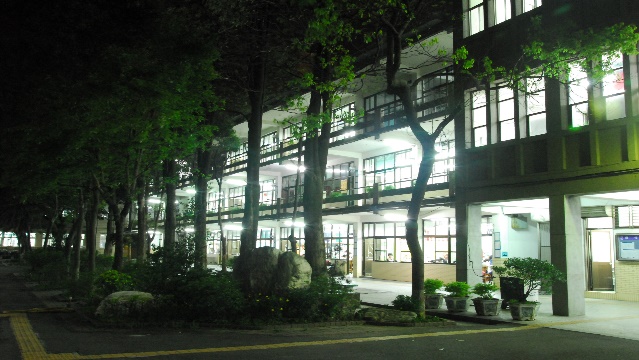 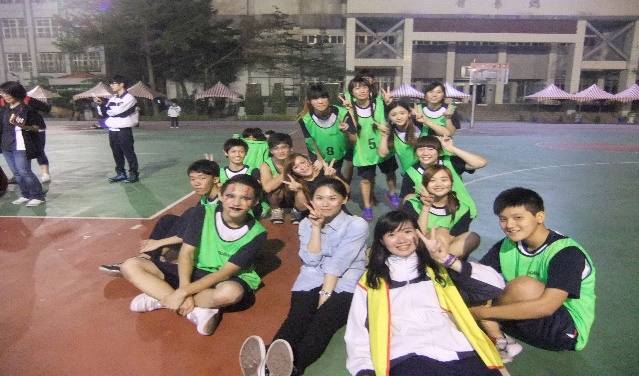 重視學生生活教育、環境教育。

活動活潑多元，定期舉辦運動會、校外教學、園遊會、球類競賽及表演演講等活動。

教師富耐心及用心，不放棄任何一位孩子，激發學生多元潛能。

設有諮商室、輔導教師及心理諮商師駐校，提供心理諮詢服務。
設有資處科及商經科，每科各收一班各50人，附校共6班。

招生方式：參加桃連區免試入學及本校獨立辦理免試入學招生，擇優入學。

上課時間：每週上課五天，時間為18:00至22:05，週三為18:00至21:15。
夜晚校園
星光運動會
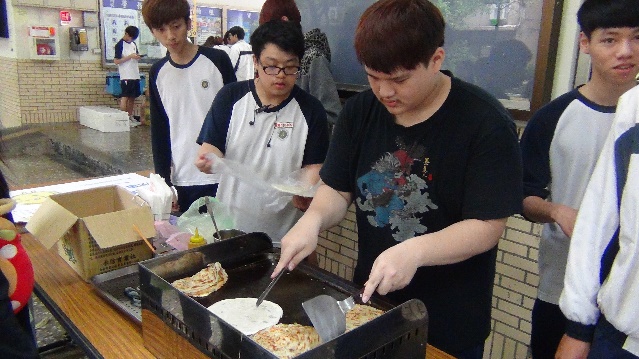 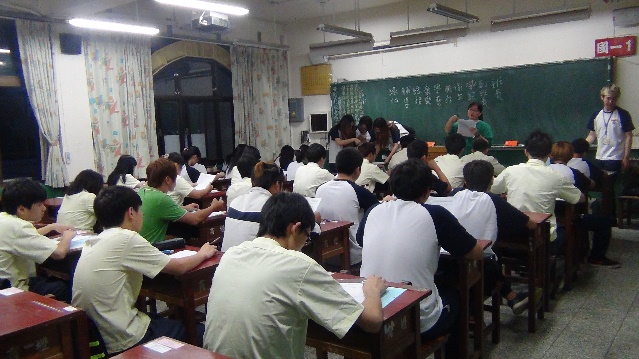 勤奮的進修部學生
園遊會
設備新穎
技藝超群
金榜輝煌
特色專班
學制多元
師資優良
輔導專業
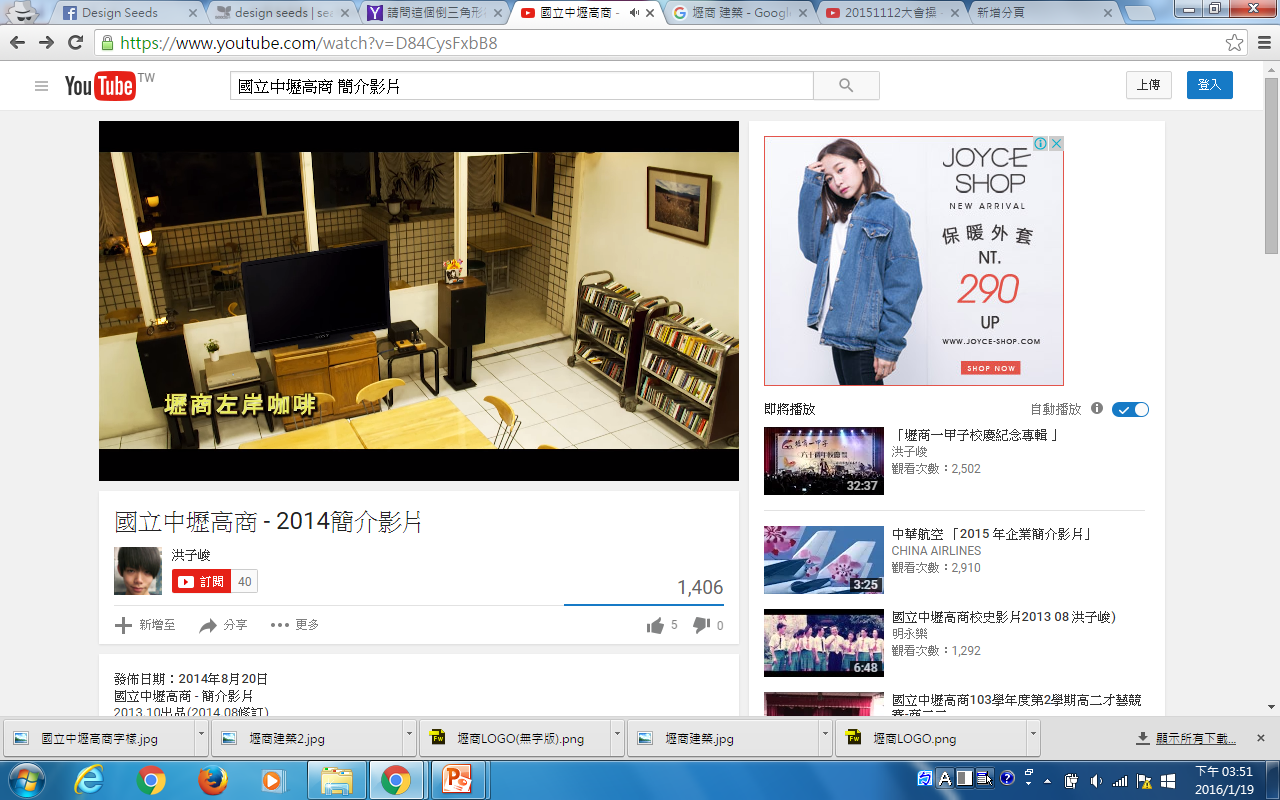 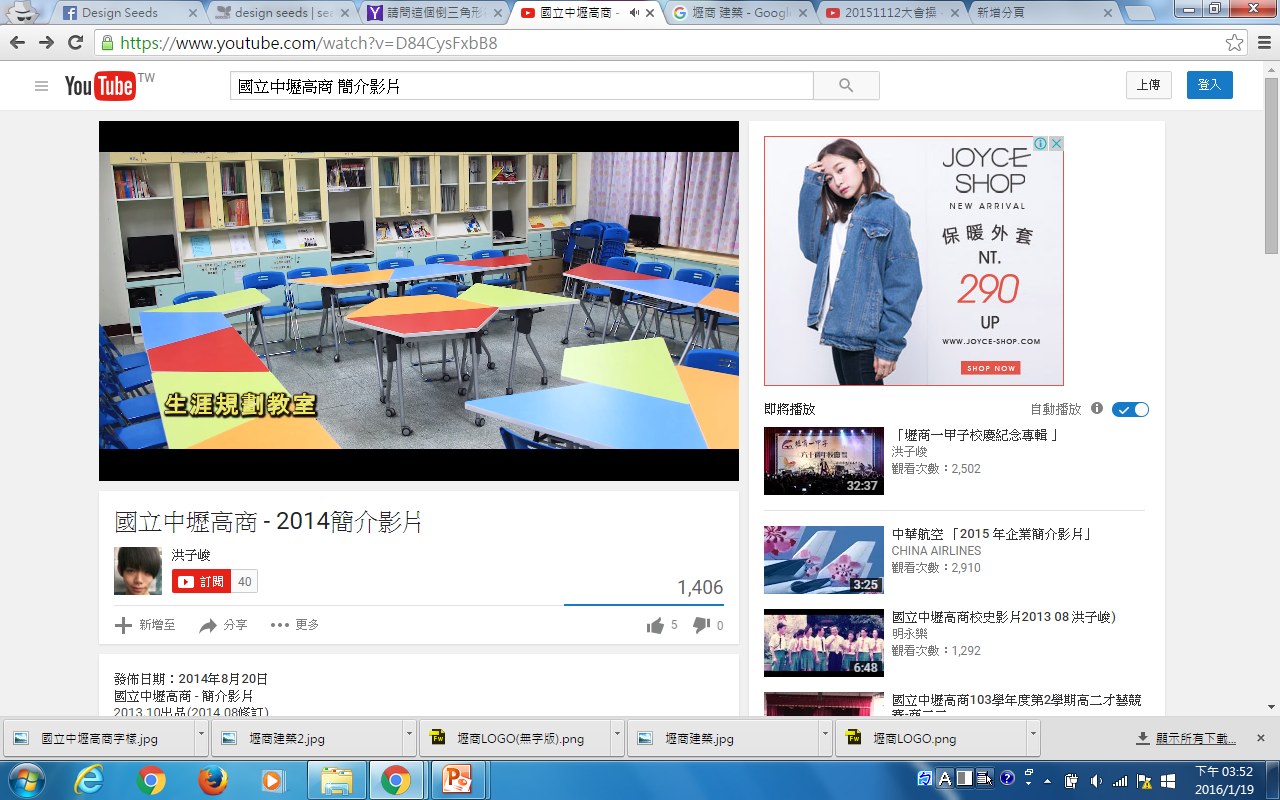 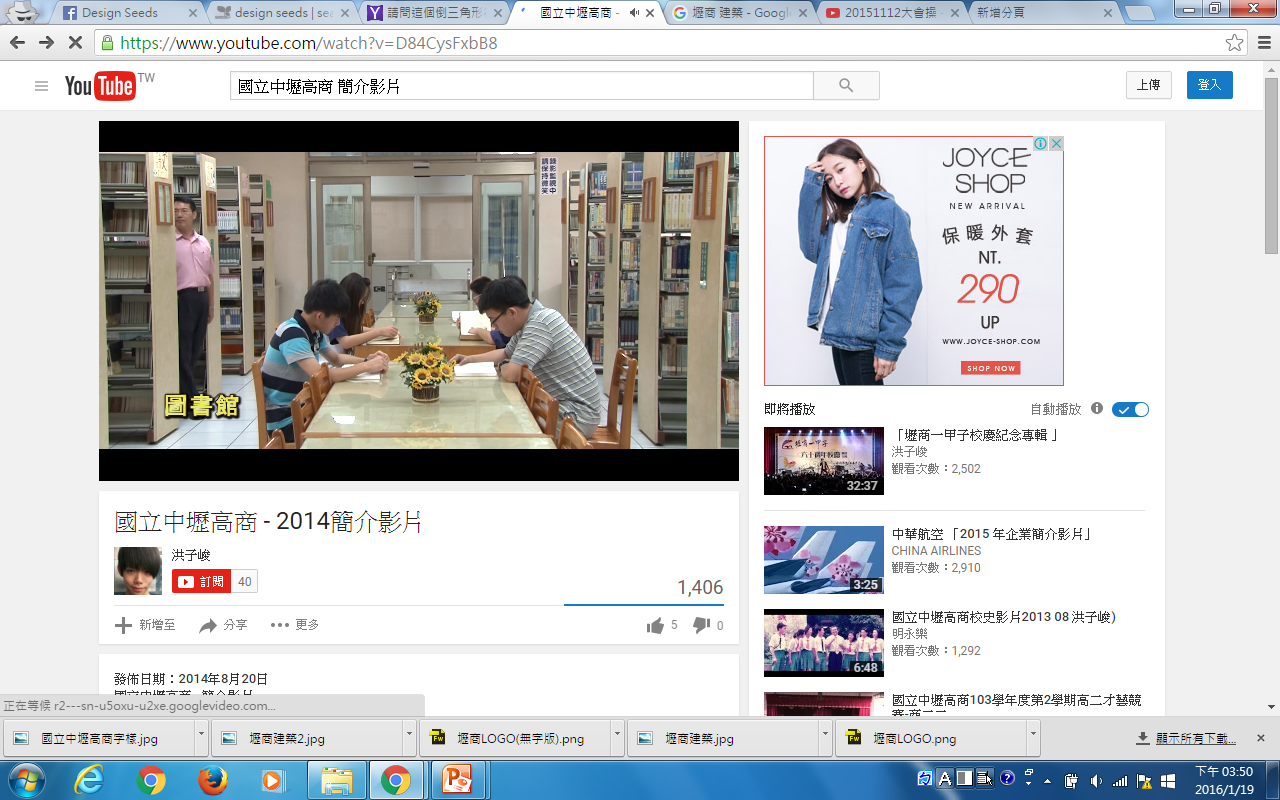 壢商左岸咖啡
生涯規劃教室
圖書館
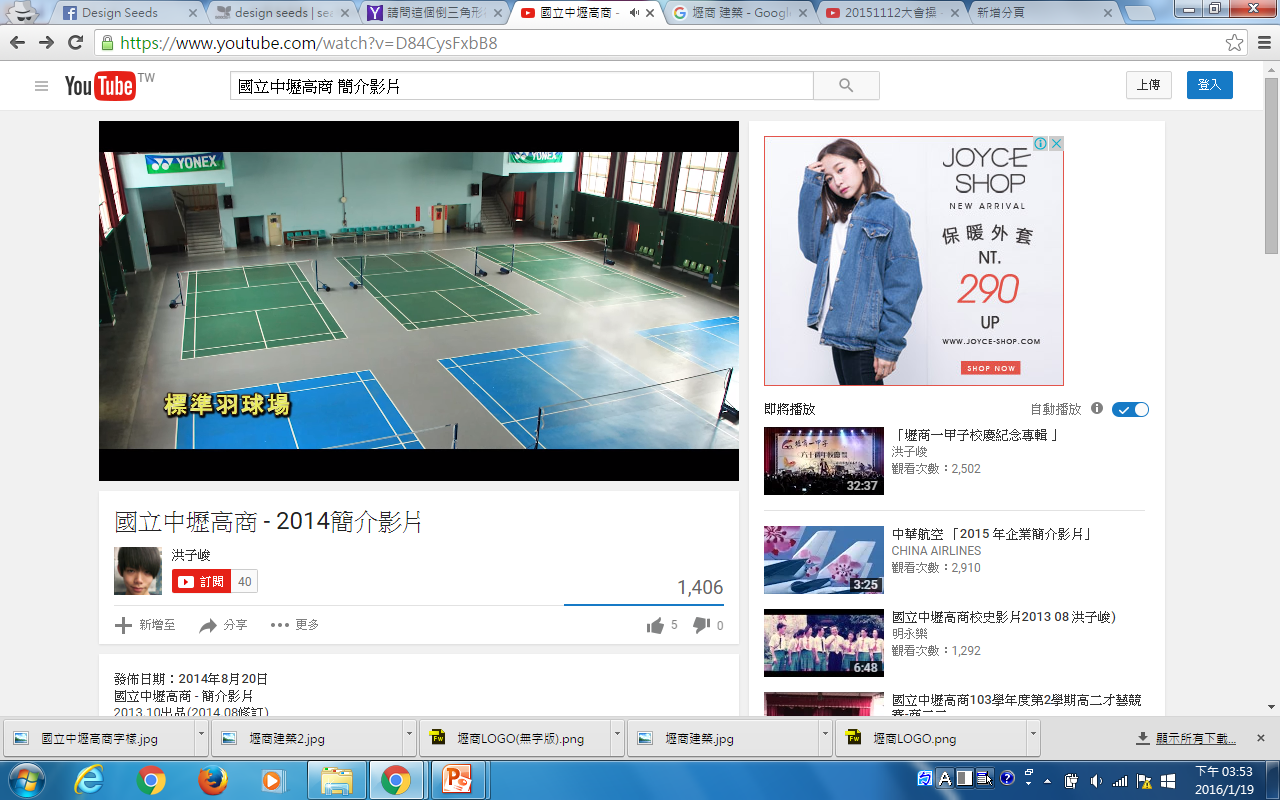 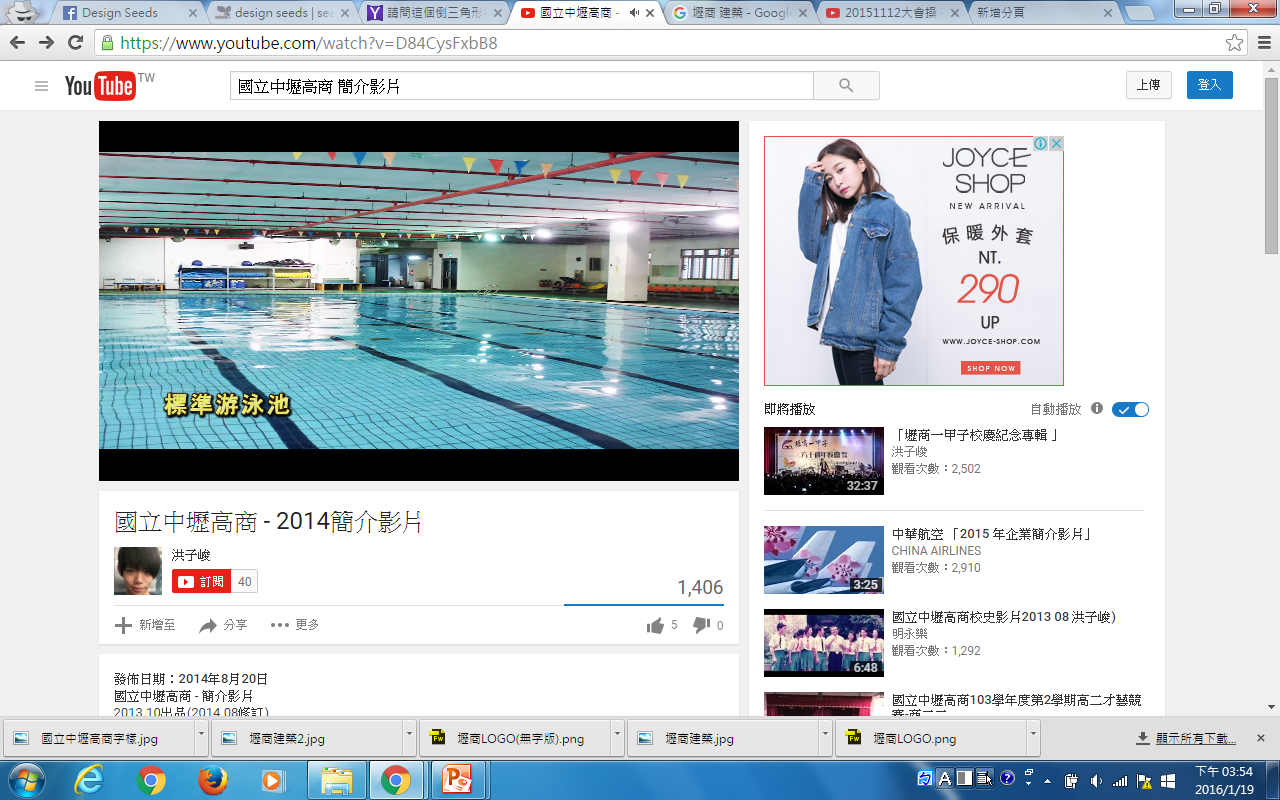 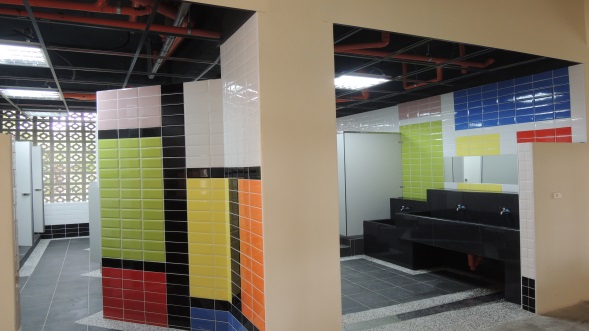 標準羽球場
標準游泳池
全新無障礙廁所
學校軟硬體設備完善，有木質地板籃球場、熱泵溫水泳池、6面PU羽球場，全新無障礙廁所、蒙多跑道、54台全新iPad、班班有全新投影機、班班有冷氣、班班有電腦…等。
金榜輝煌
設備新穎
技藝超群
特色專班
學制多元
師資優良
輔導專業
每年均有畢業生錄取 台、清、交、成、政、台科、北科等知名國立大學。
104年度畢業生錄取國立及百大企業最愛30所大學高達512人 (錄取率79%)
每年均有畢業生錄取 台、清、交、成、政、台科、北科等知名國立大學。
104年度畢業生錄取國立及百大企業最愛30所大學高達512人 (錄取率79%)
▼近三年升學率
師資優良
設備新穎
技藝超群
特色專班
學制多元
金榜輝煌
輔導專業
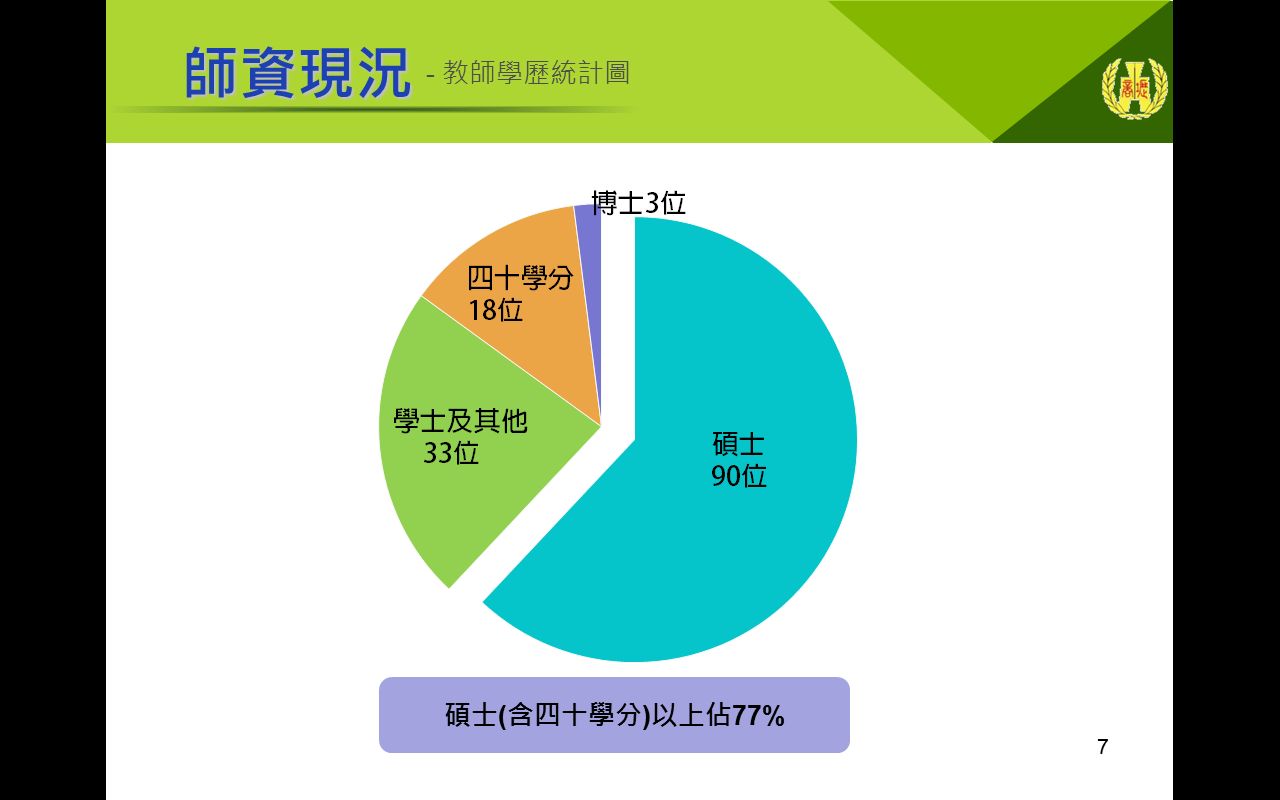 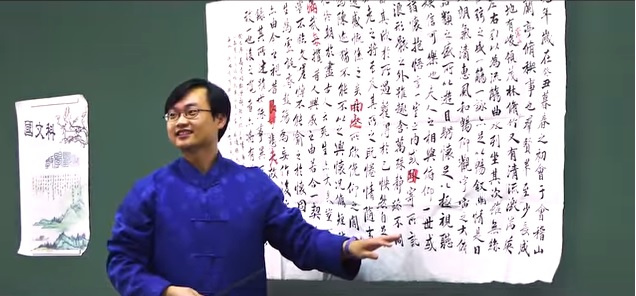 ●碩士學位（含四十學分)以上佔77%
技藝超群
設備新穎
師資優良
特色專班
學制多元
金榜輝煌
輔導專業
居桃竹
苗之冠
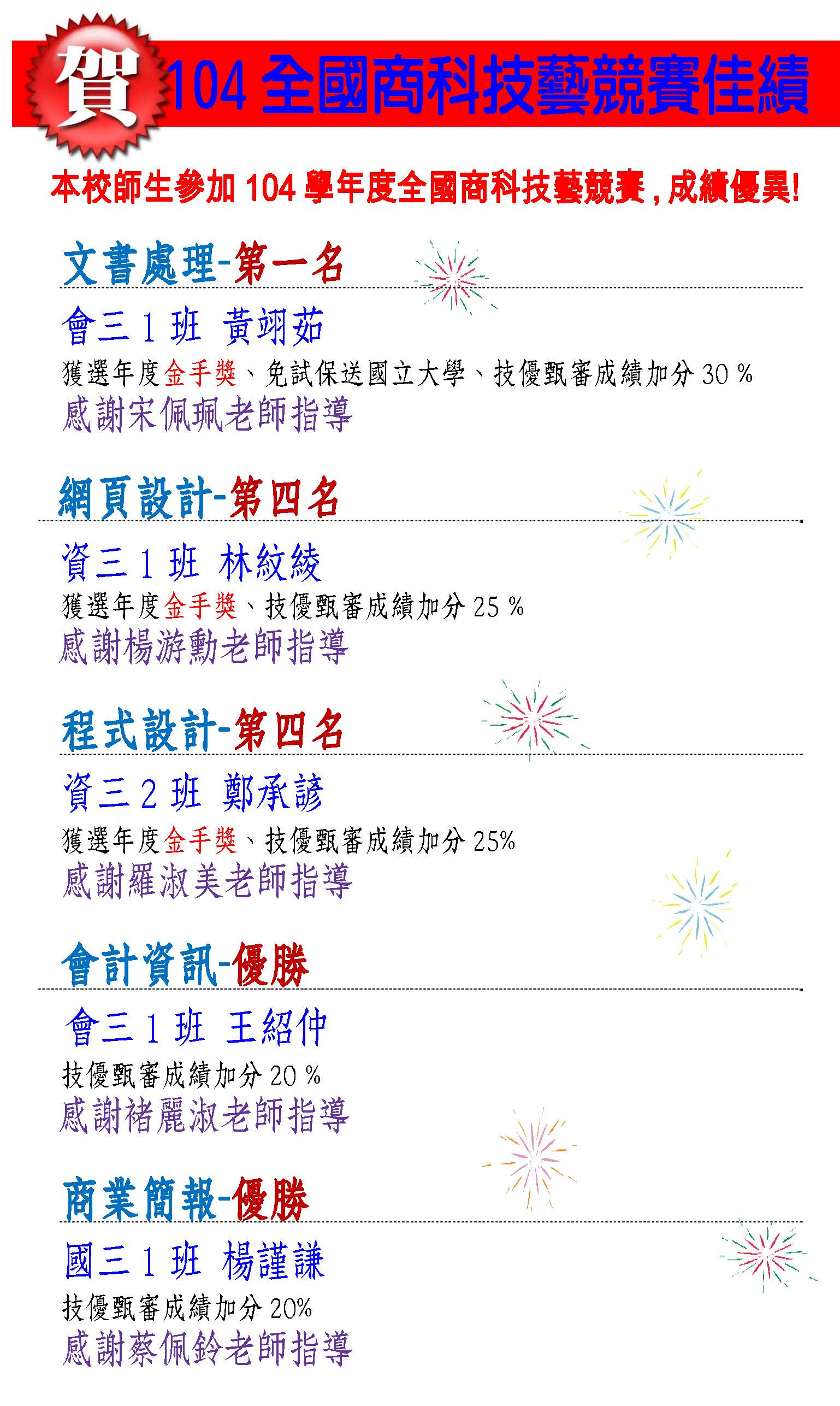 ●丙級證照(會計資訊、電腦軟體應用、國貿業務、會計事務)
平均通過率達90%以上
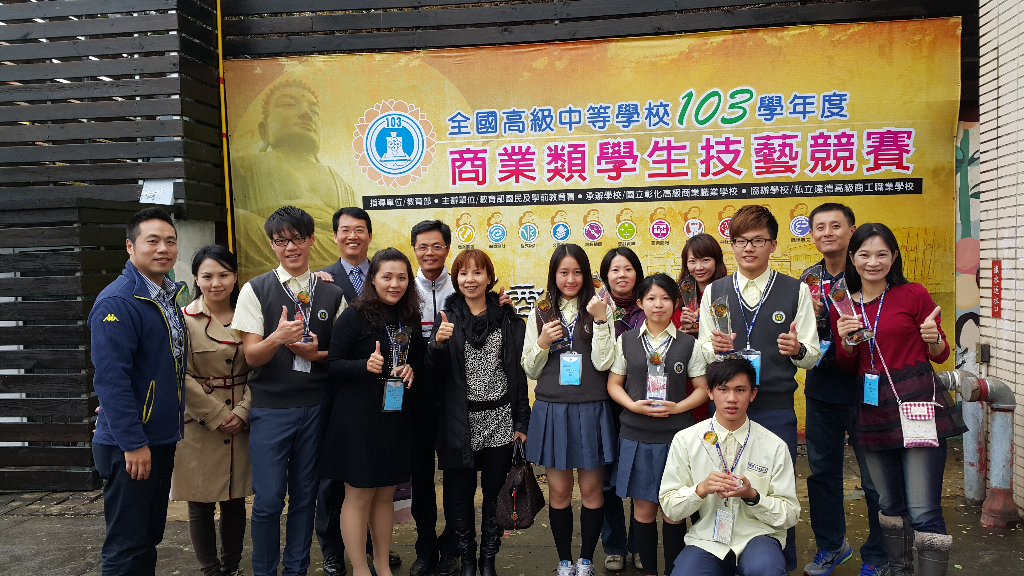 ●電軟應用乙級證照
平均通過率達82%以上
●全國商業類科技藝競賽近幾年
榮獲4座全國第一名
6位選手錄取台科大
累計19座金手獎
輔導
專業
設備新穎
師資優良
特色專班
學制多元
金榜輝煌
技藝超群
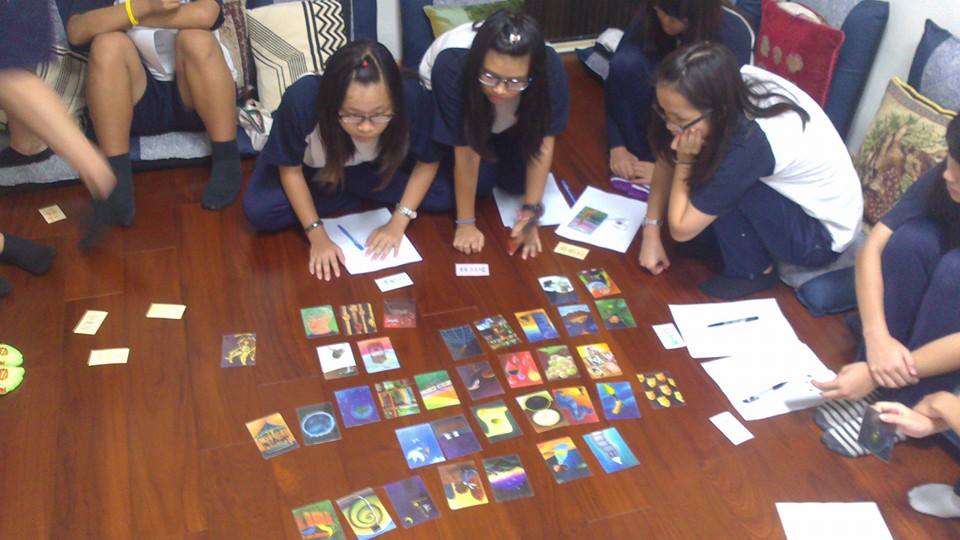 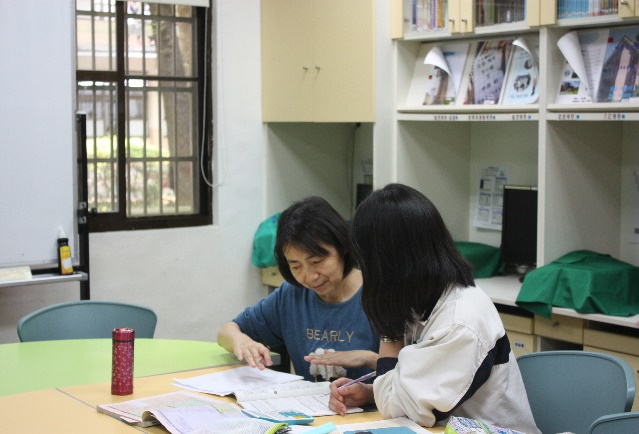 ●輔導室
面對升學選擇、自我認知、人際及課業迷惘時， 給予最熱誠、有效的協助。
扭轉奇蹟學習策略團體
認輔志工老師
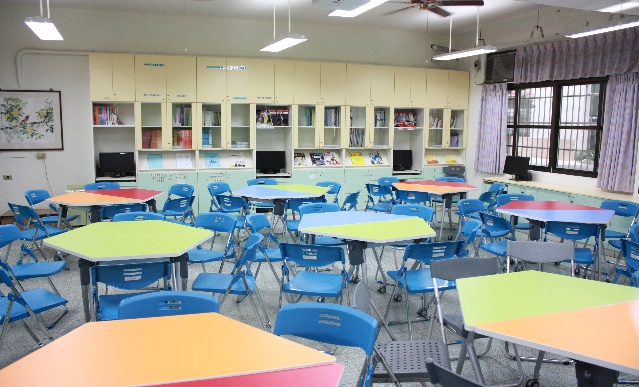 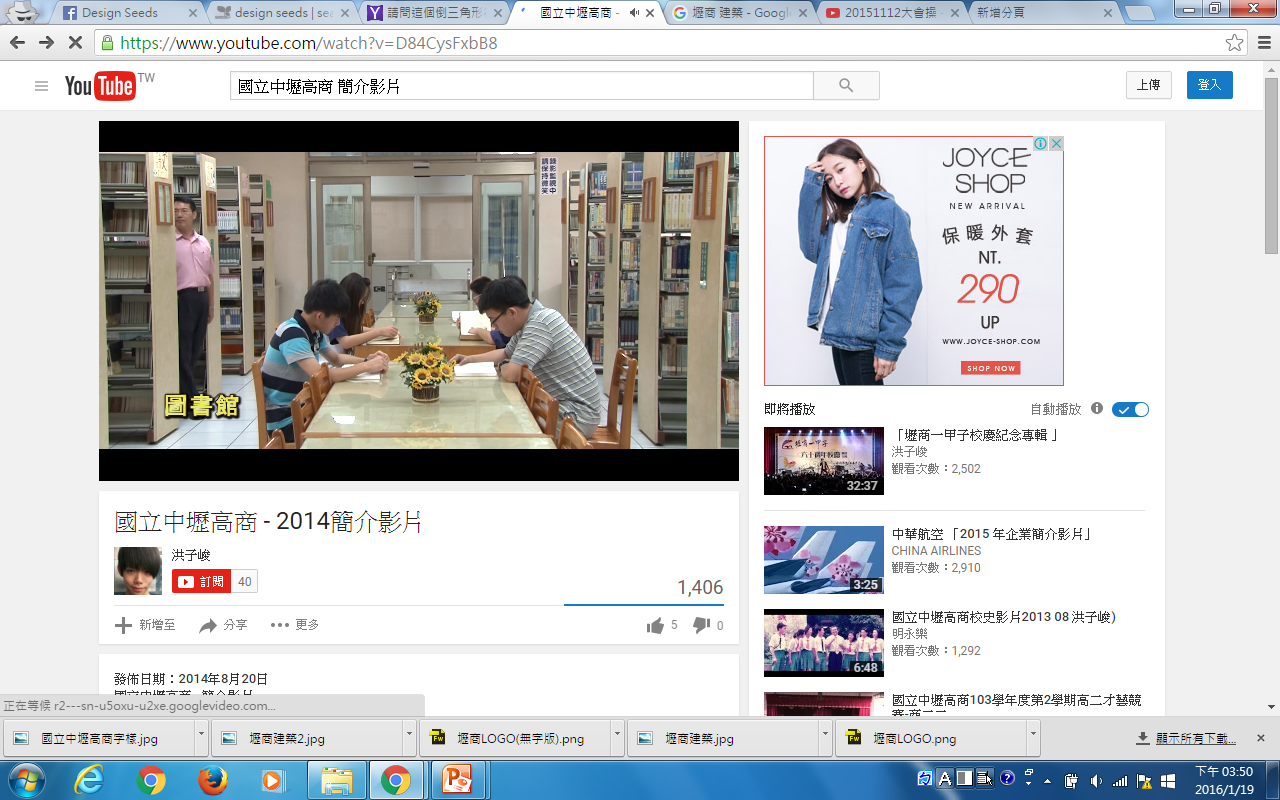 ●圖資中心
豐富的紙本與數位資源與藏書萬冊的，幫助師生自主成長、提供滋補心靈養分。
生涯規劃寶庫
圖書館
特色專班
設備新穎
師資優良
輔導專業
學制多元
金榜輝煌
技藝超群
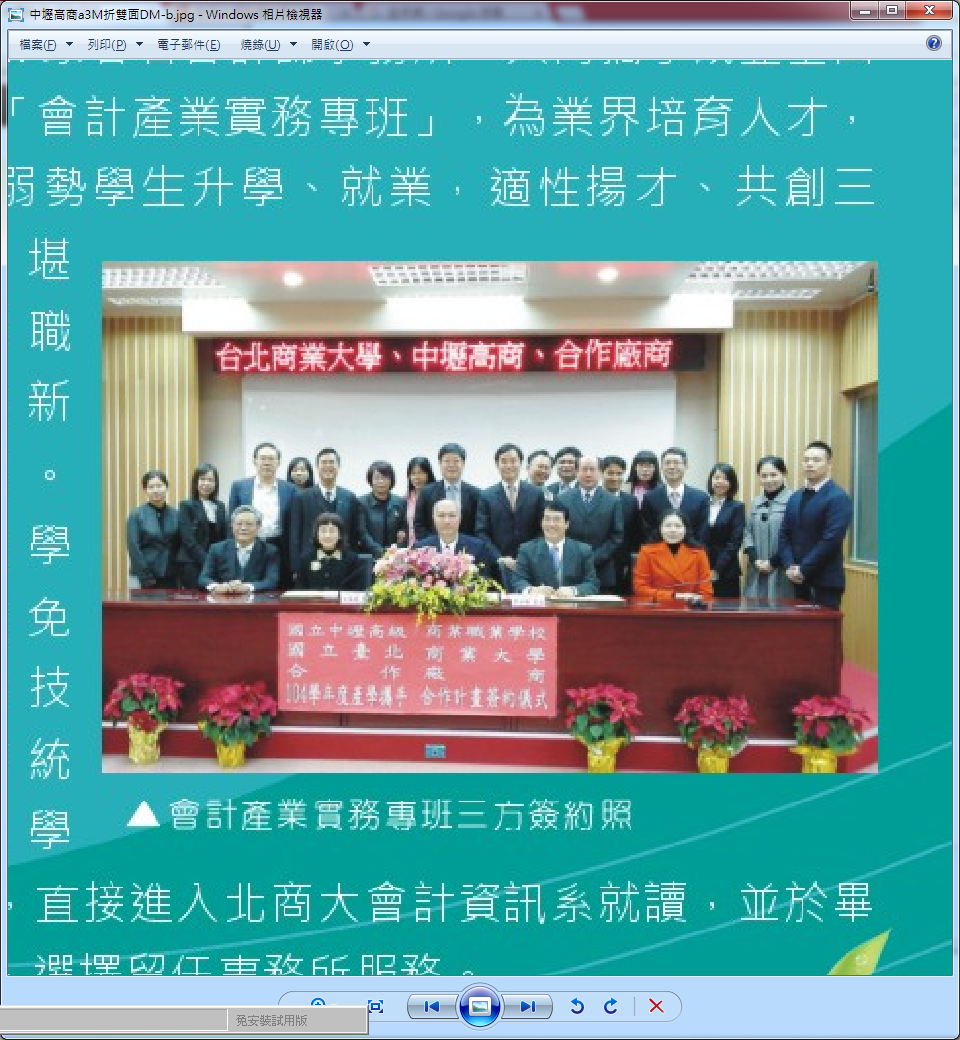 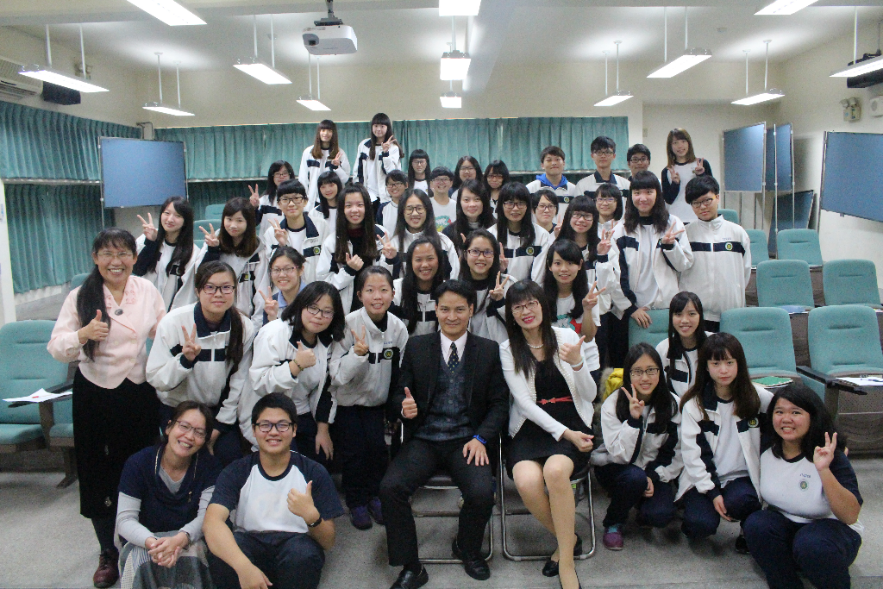 會計產業實務專班三1班合照
會計產業實務專班三方簽約
●本校於104學年度起與台北商業大學及北區17家著名會計師事務所，共同攜手成立全國唯一「會計產業實務專班」，專班學生得免考統測，直接進入北商大會計資訊系就讀，並於畢業後選擇留任會計師事務所服務。
多元社團活動
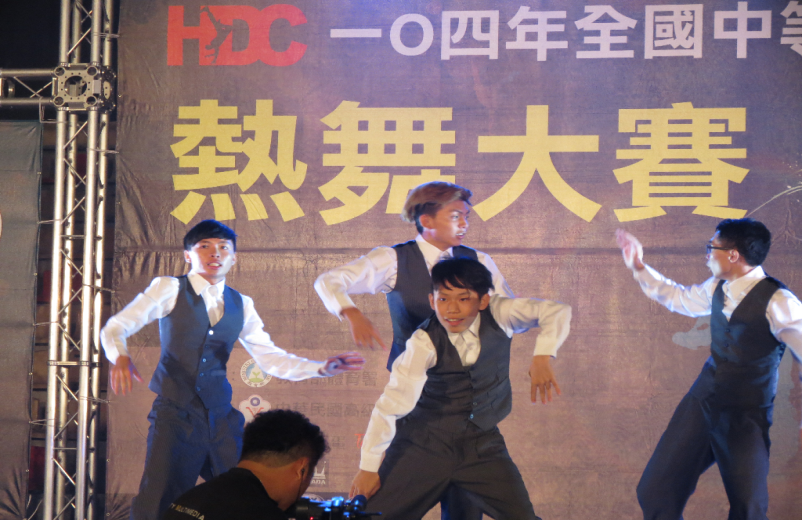 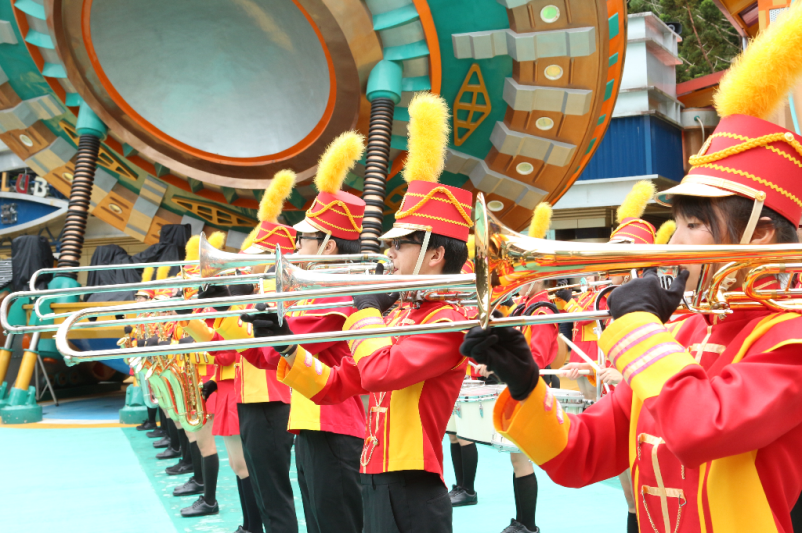 夏日九族管樂舞蹈嘉年華
年度熱舞大賽
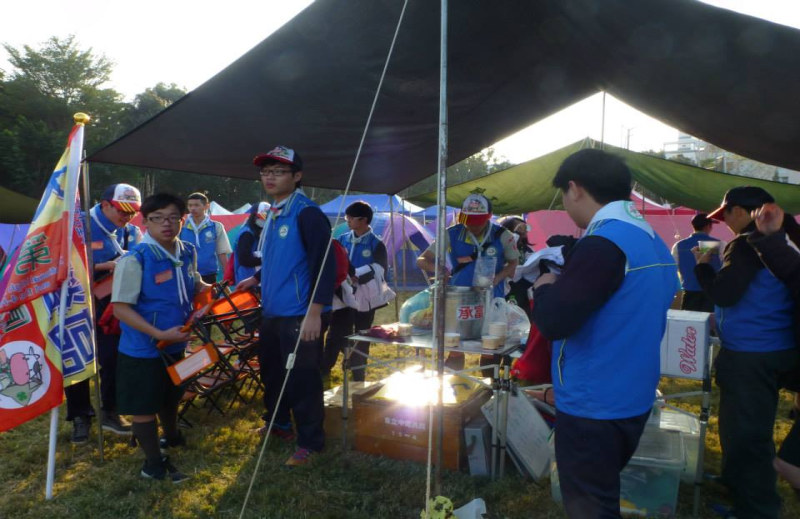 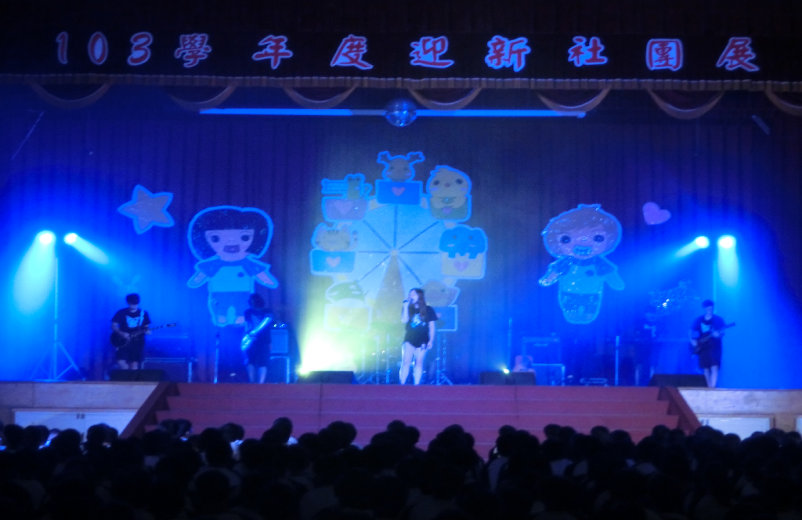 年度社團迎新展
全國大露營
國際交流
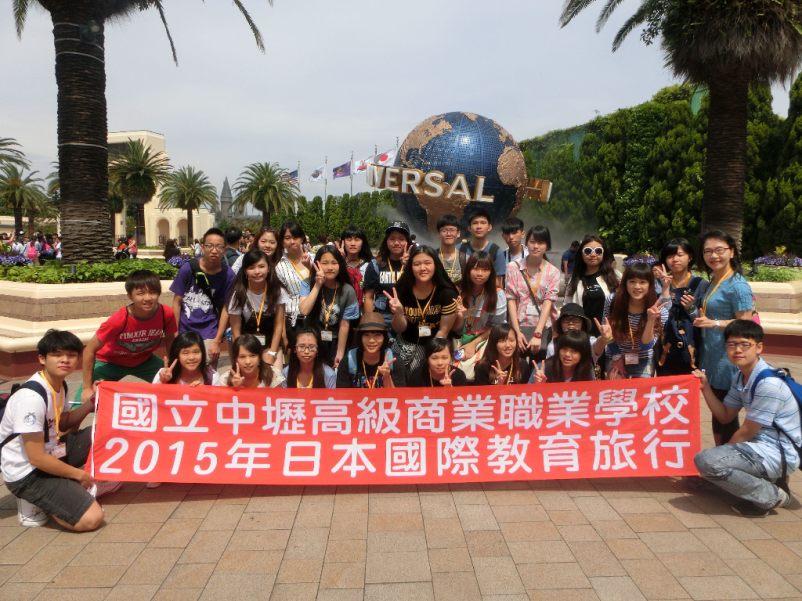 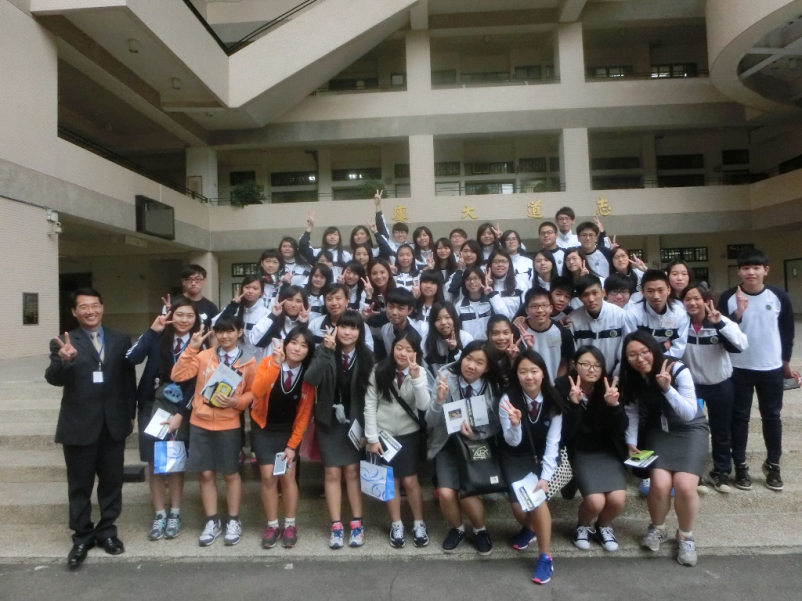 韓國仁川女子高校蒞校參訪
日本教育旅行
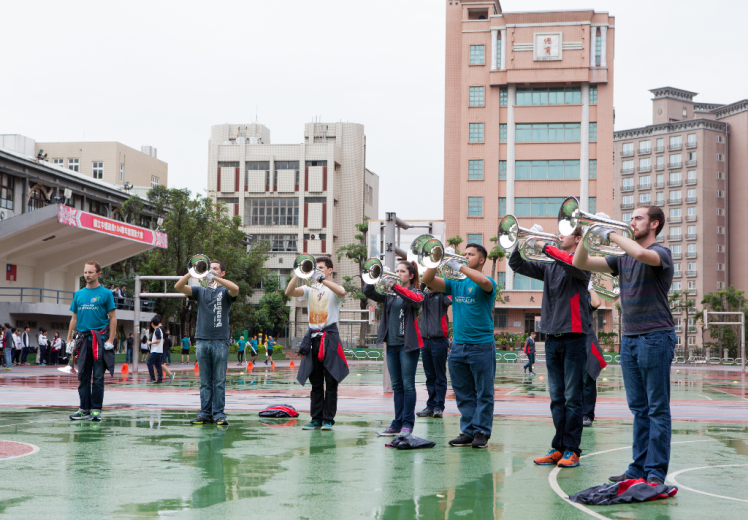 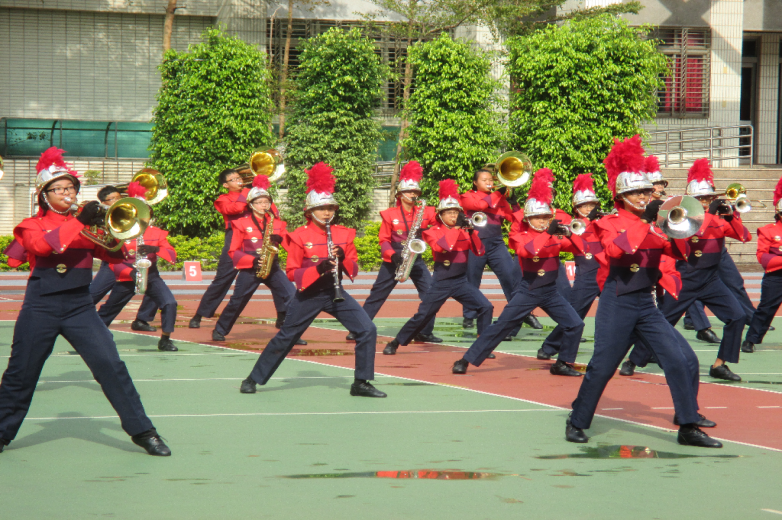 美國DCI管樂隊來訪
新加坡博文中學管樂隊蒞校交流
歡樂校園生活
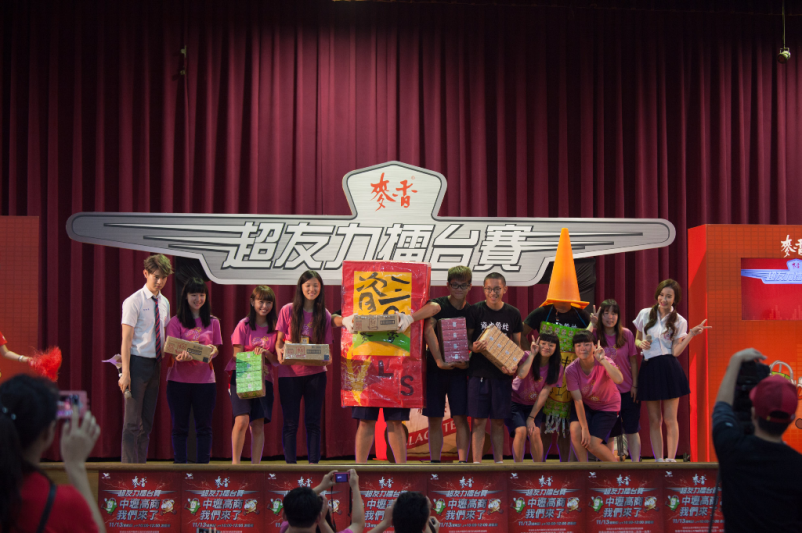 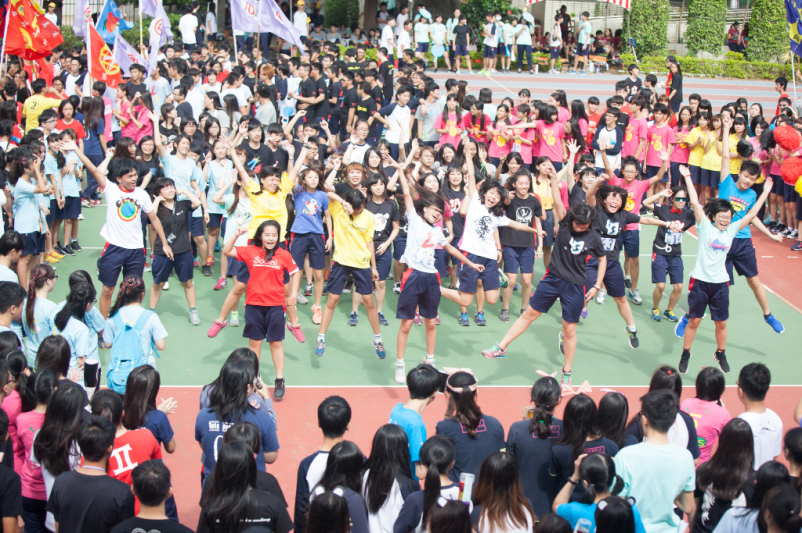 運動大會
統一麥香紅茶超友力擂台賽
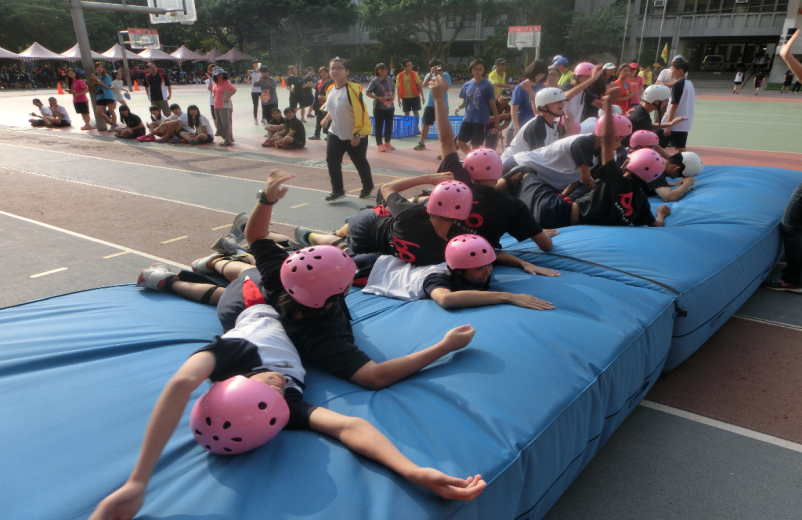 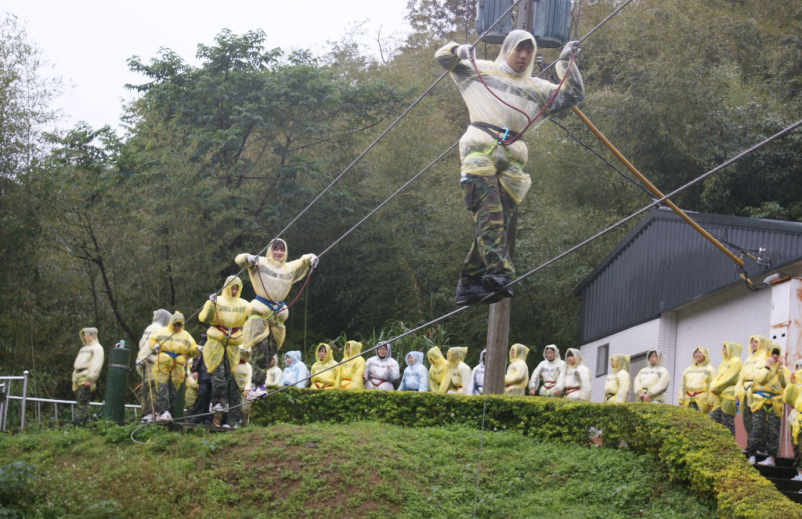 運動大會15人16腳趣味競賽
公民訓練
服務、環境、愛地球
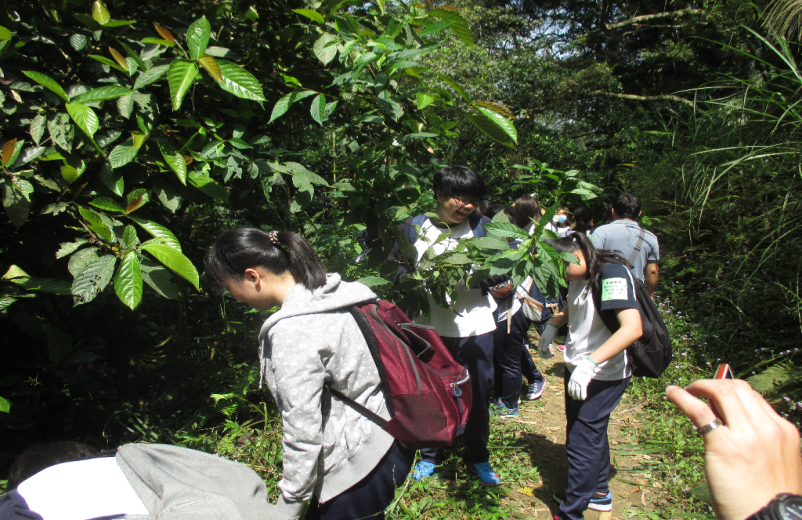 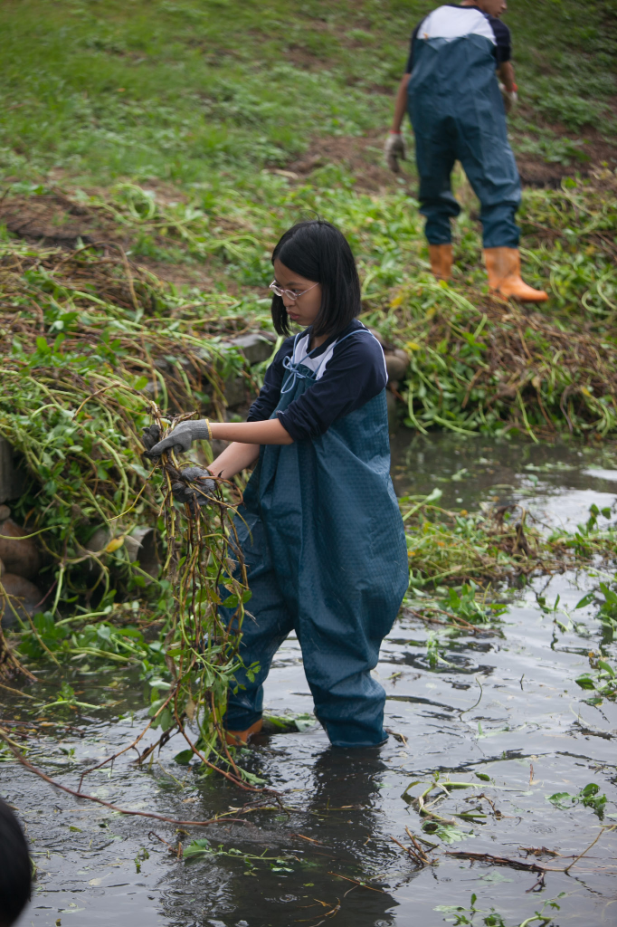 龍潭小粗坑淨山-剪除小花蔓澤蘭
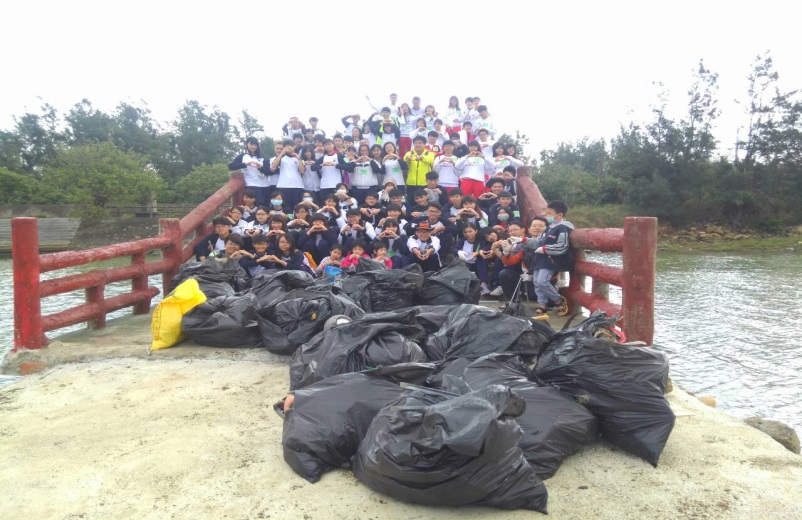 青埔生態埤塘棲地維護
永安北岸淨灘活動
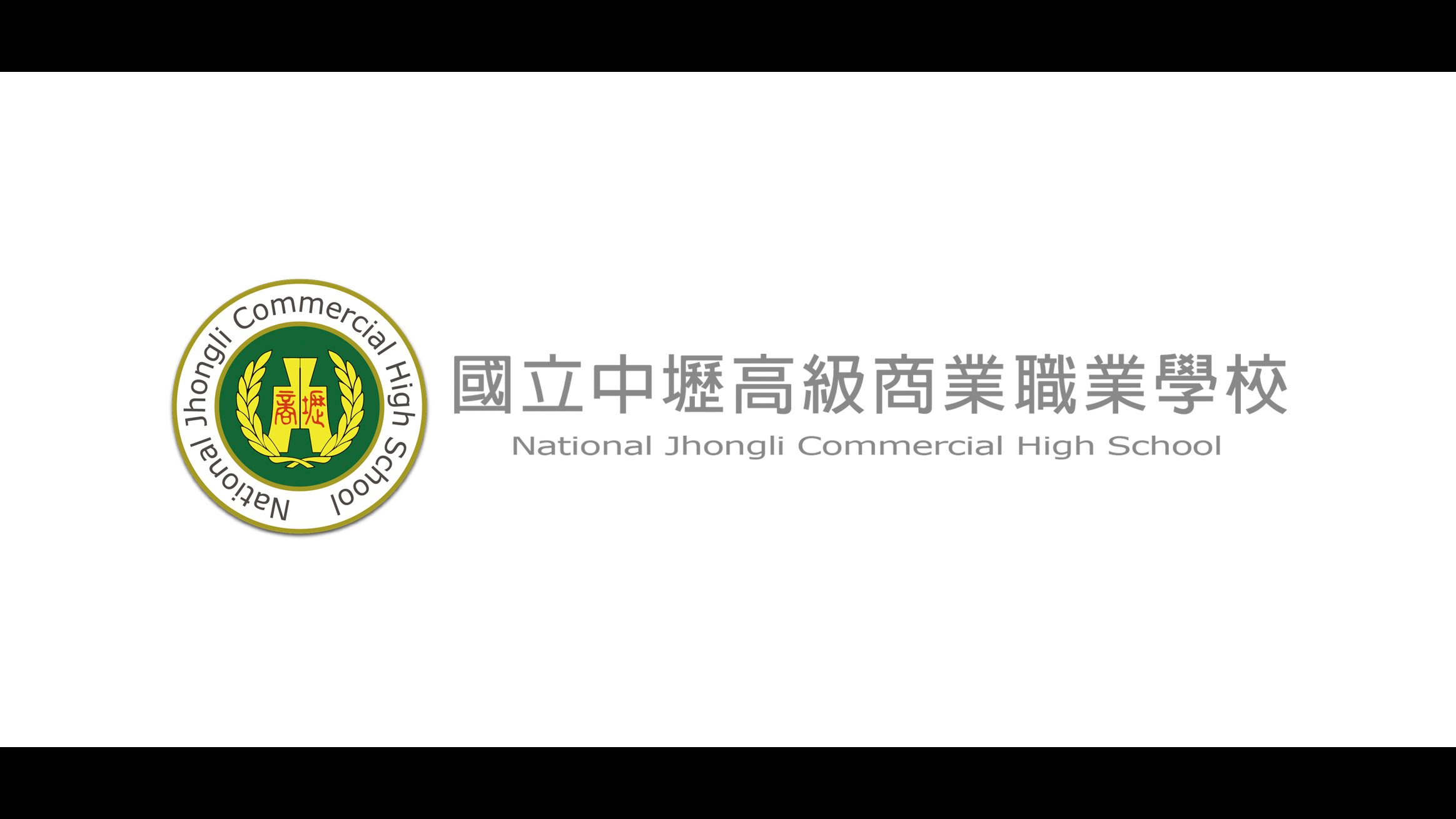 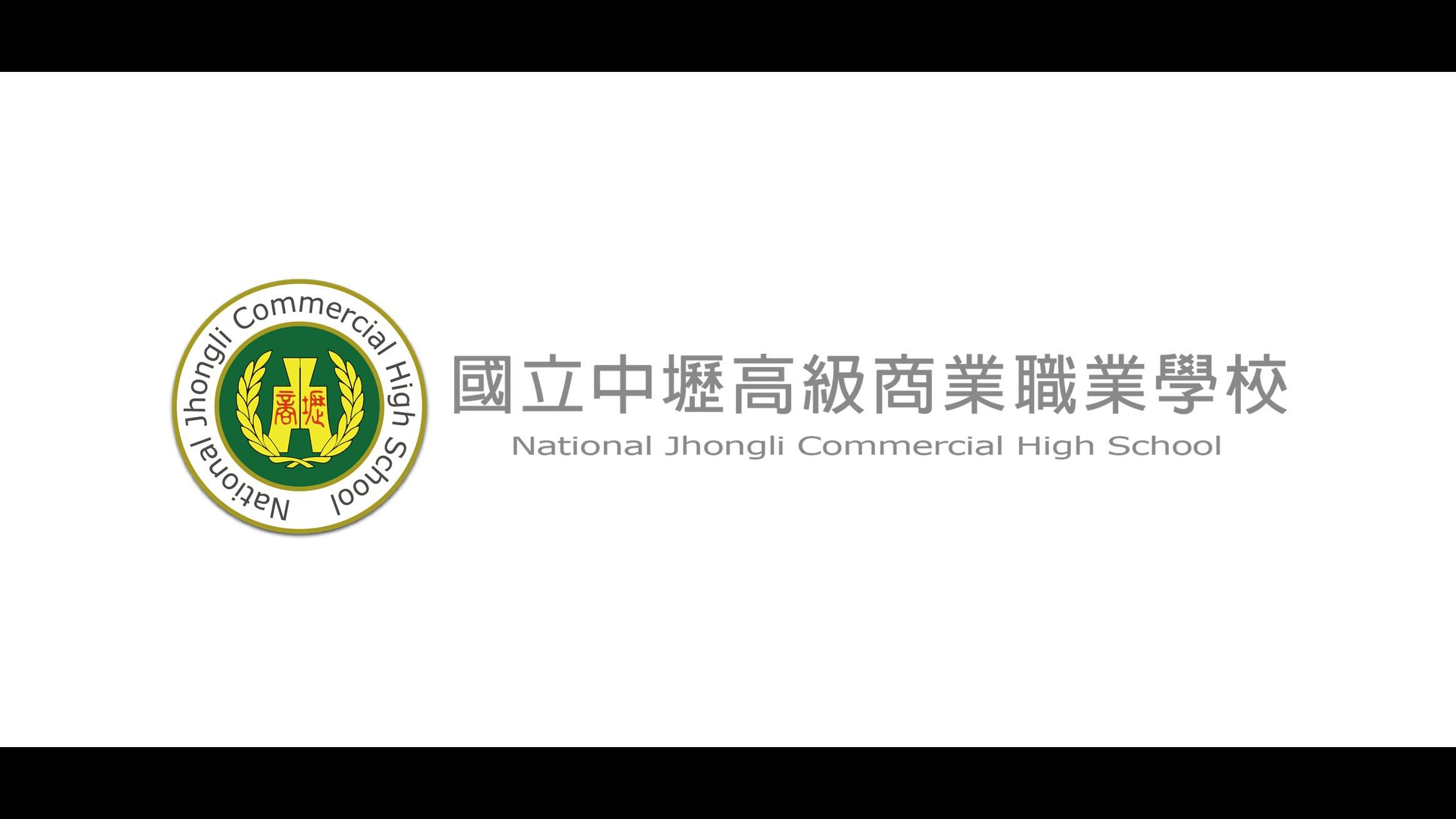 一個讓你更有自信的地方